14 maggio 2021
Epidemia COVID-19
Monitoraggio del rischio
52^ settimana
Silvio Brusaferro
Istituto Superiore di Sanità
Situazione epidemiologica in Europa
Casi notificati al Centro Europeo per la Prevenzione ed il Controllo delle Malattie (ECDC)
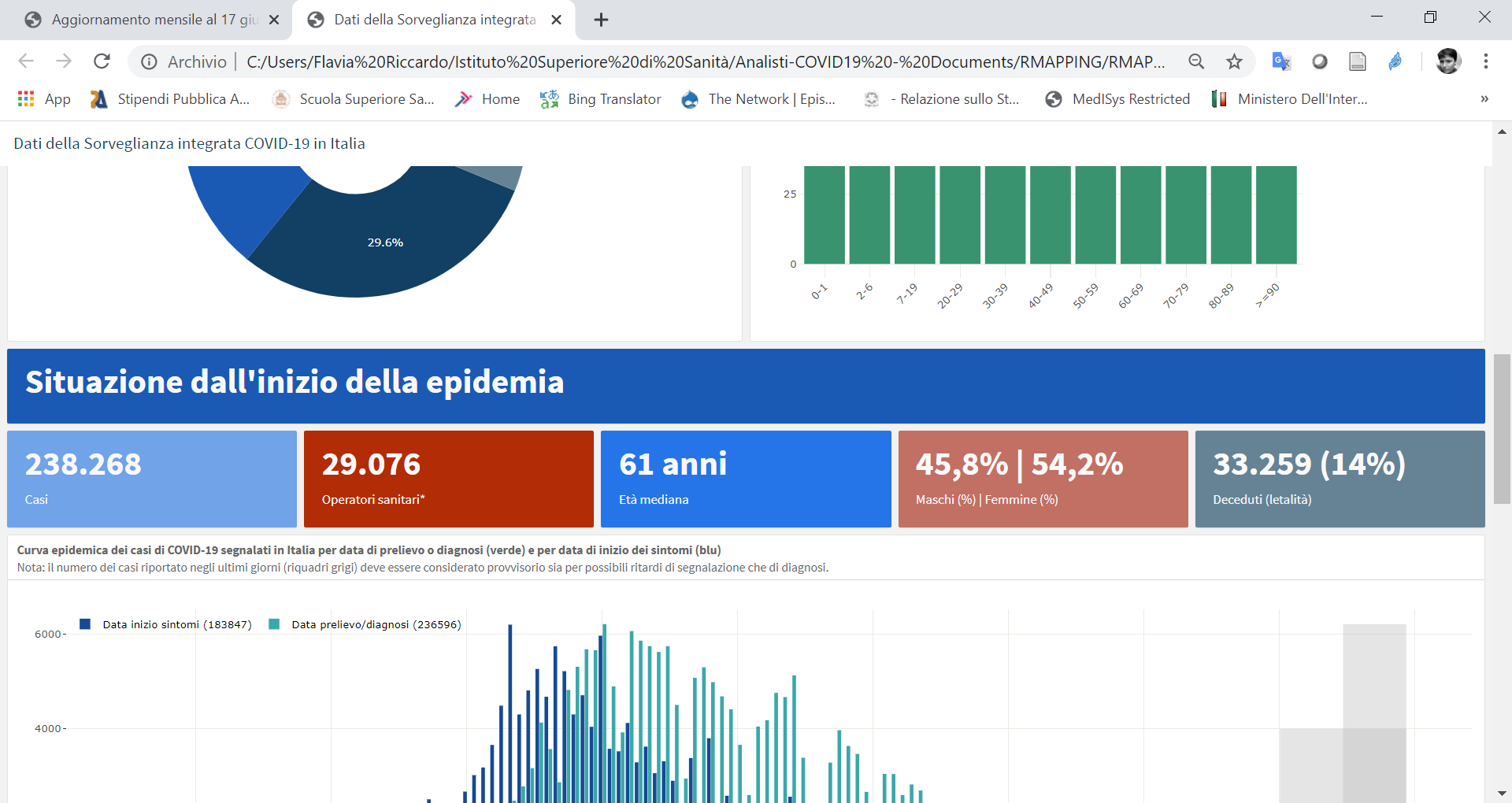 La situazione italiana riflette l’epidemiologia degli altri paesi UE/SEE
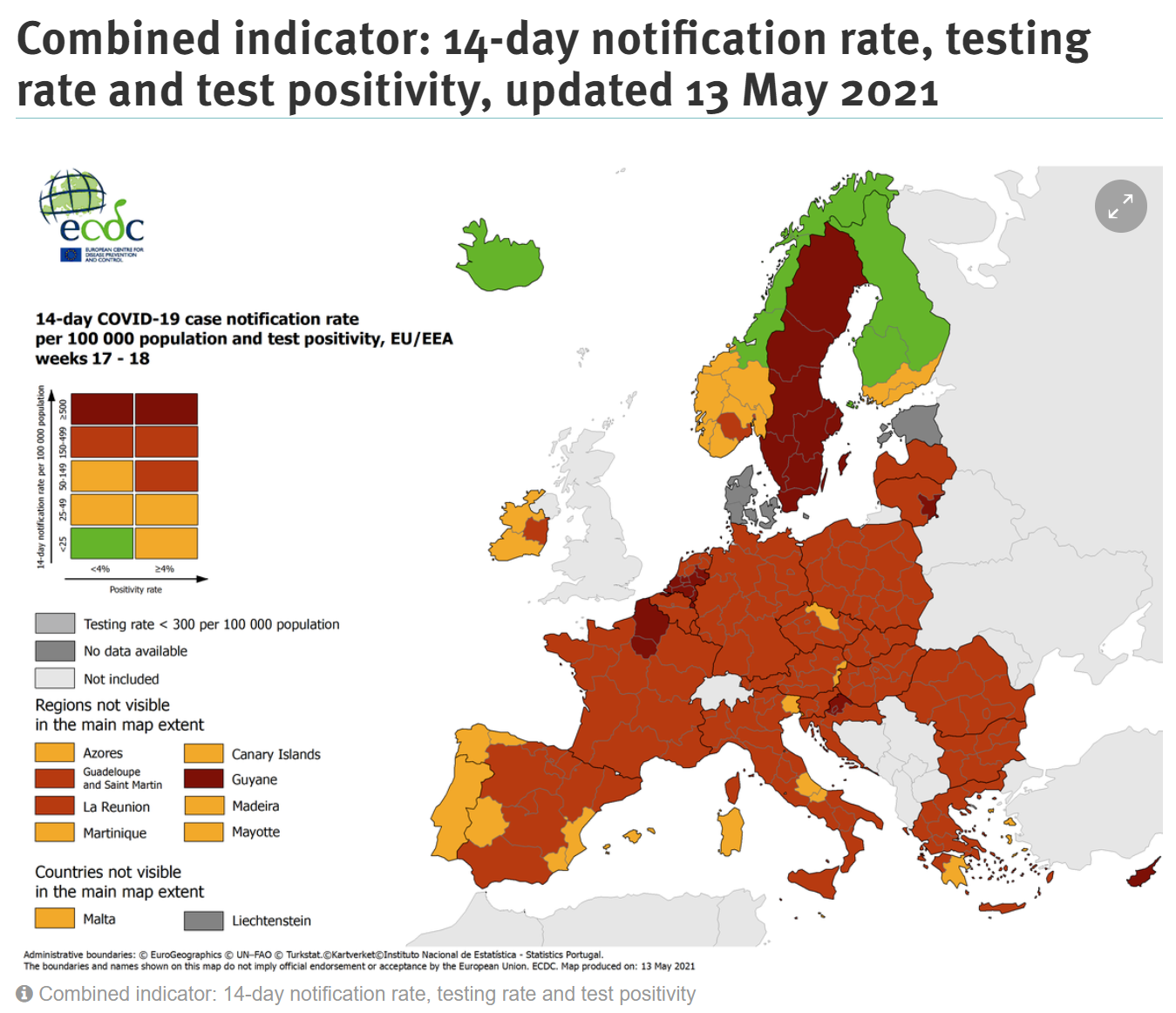 https://www.ecdc.europa.eu/en/covid-19/situation-updates/weekly-maps-coordinated-restriction-free-movement
Andamento incidenza (14 gg) in alcuni paesi europei (ECDC)
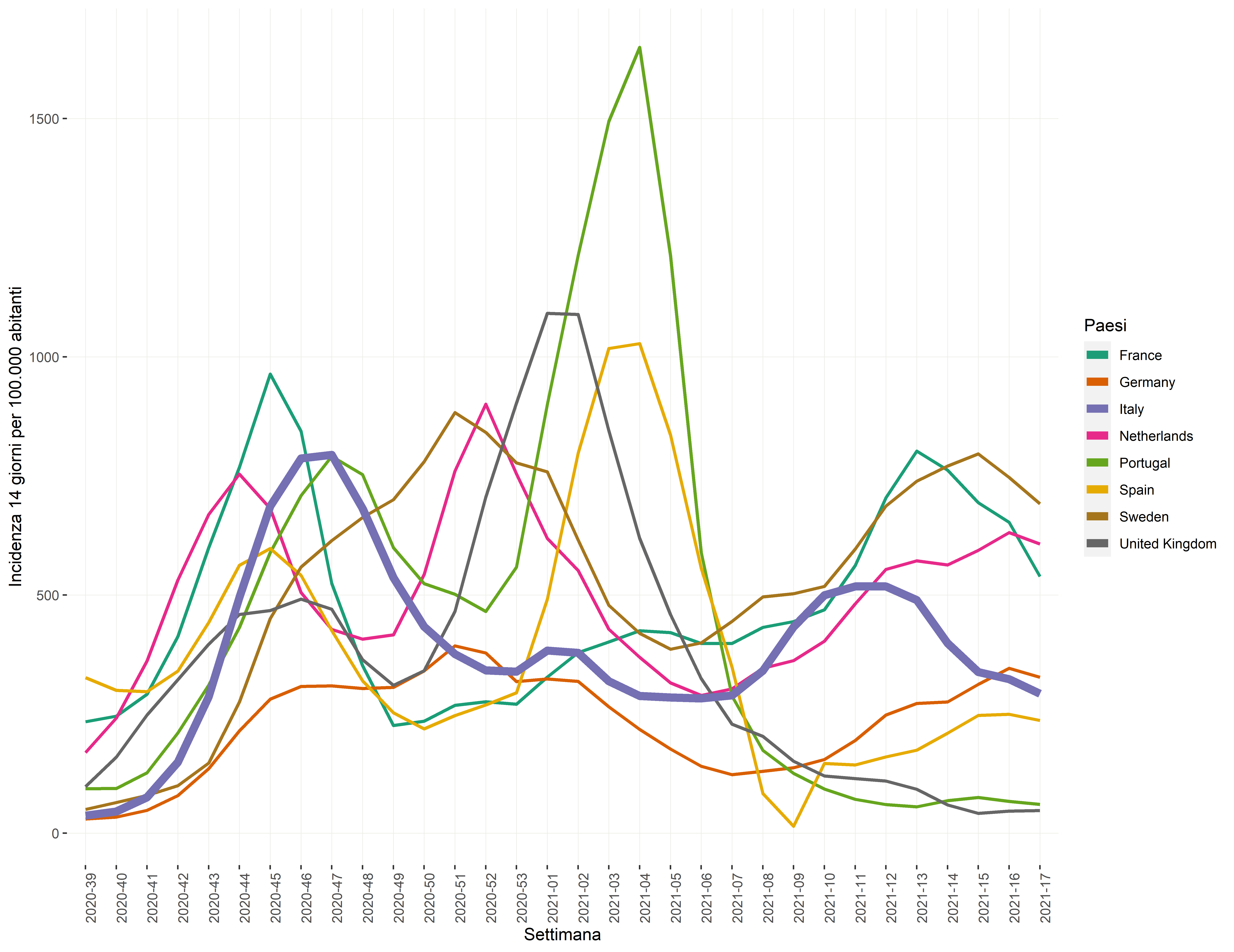 Situazione epidemiologica in Italia
Casi notificati al sistema di Sorveglianza integrata COVID-19 in Italia
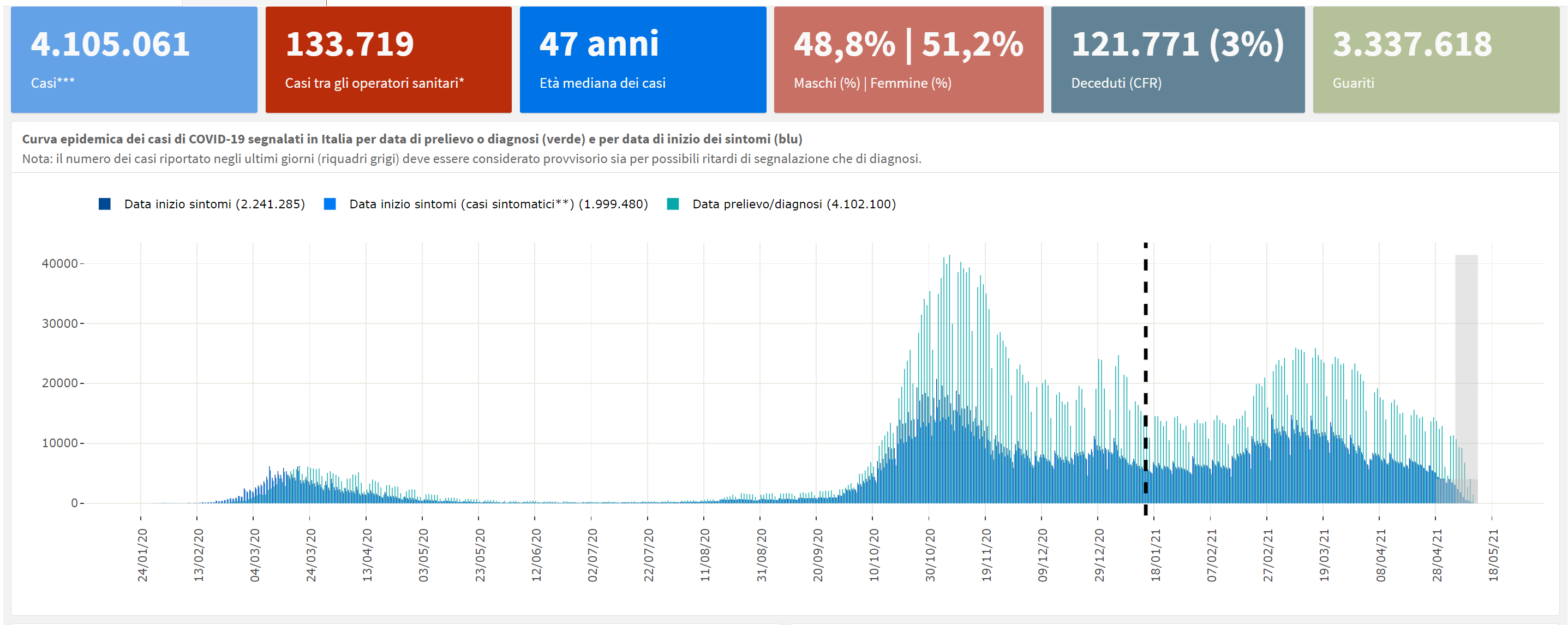 Data di ultimo aggiornamento: 12 maggio 2021
Casi in diminuzione in tutte le Regioni/PPAA e 
nuovi casi presenti su gran parte del territorio nazionale negli ultimi 14 giorni
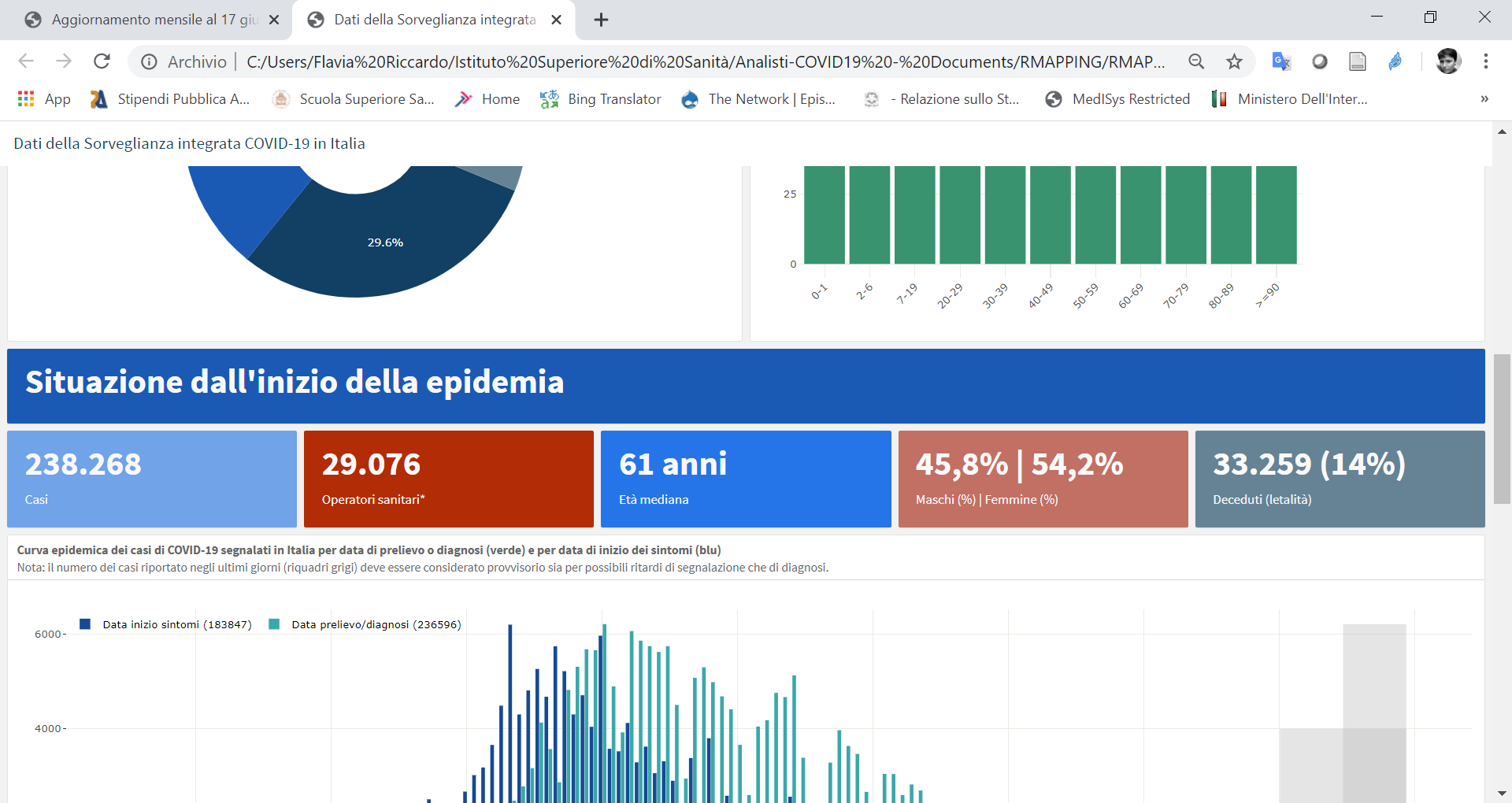 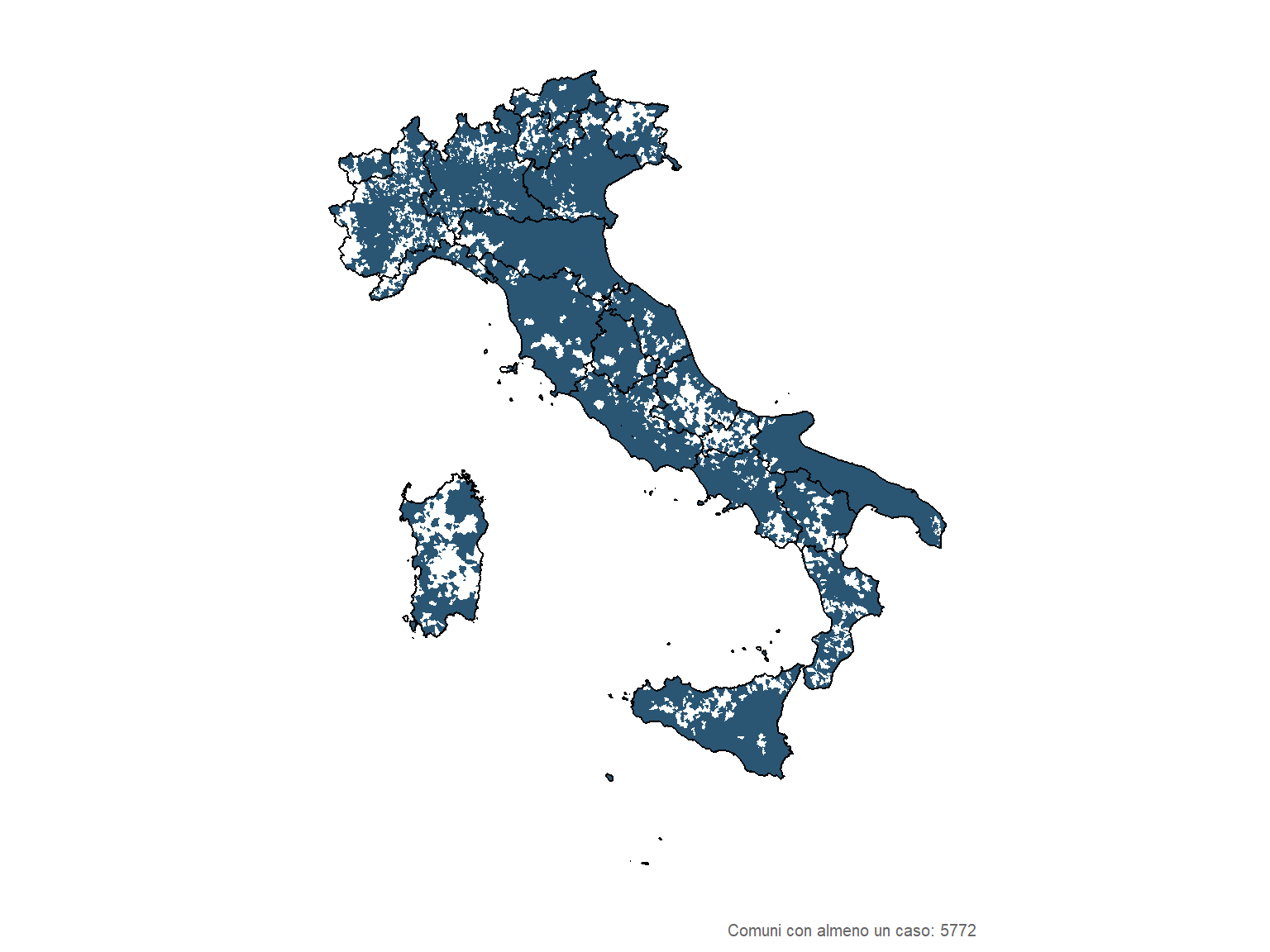 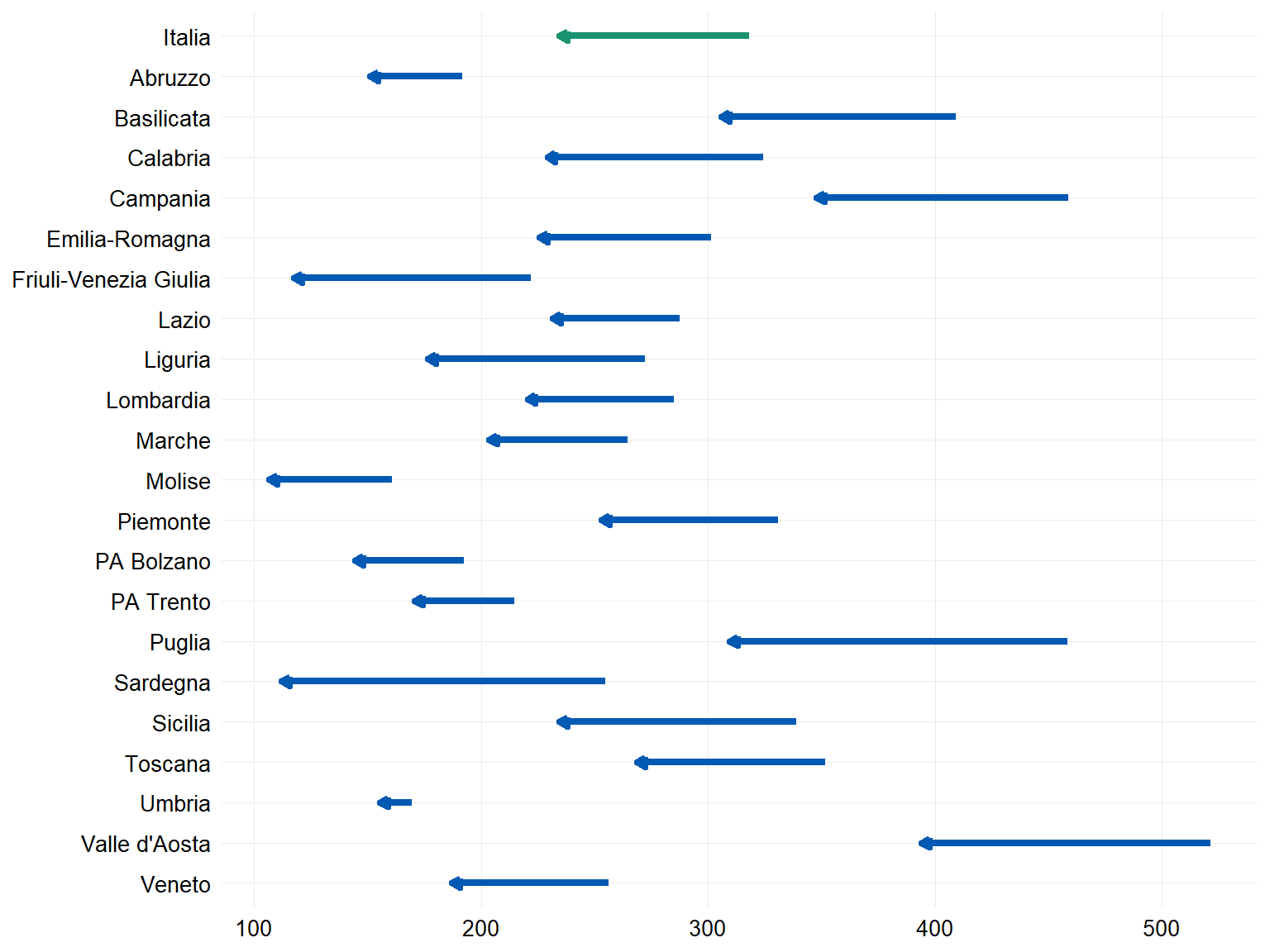 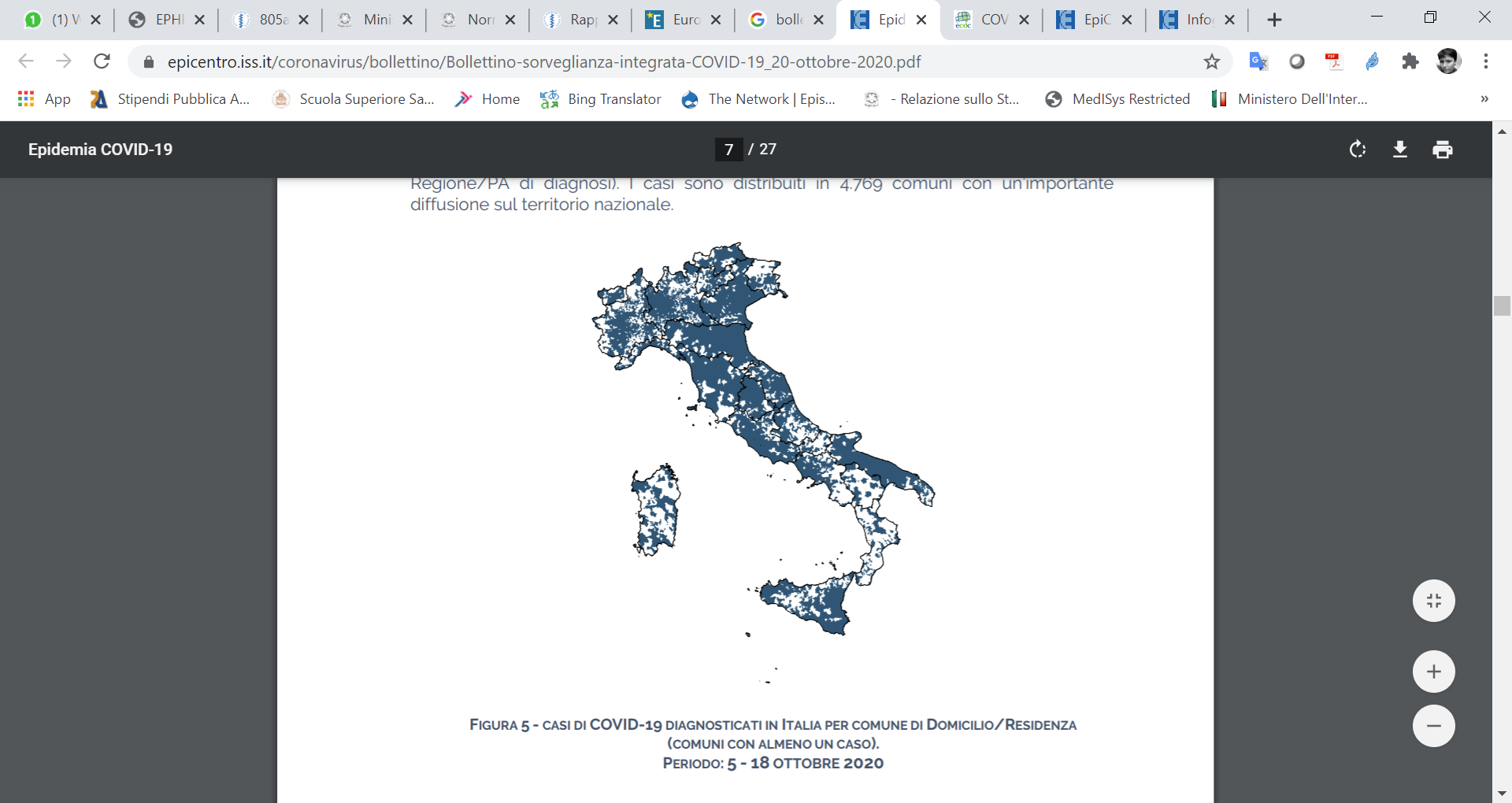 CONFRONTO TRA IL NUMERO CASI DI COVID-19 (PER 100.000 AB) DIAGNOSTICATI IN ITALIA 
PER REGIONE NEL PERIODO 26/4-9/5/2021 E 12/4-25/4/2021
Data di ultimo aggiornamento: 12 maggio 2021
N. assoluto e incidenza (per 100.000 ab) dei casi di COVID-19 diagnosticati dal 3 - 9/5 per Regione/PA (FONTE ISS), nel periodo 7 - 13/5, tamponi e % positività (FONTE MINISTERO DELLA SALUTE)
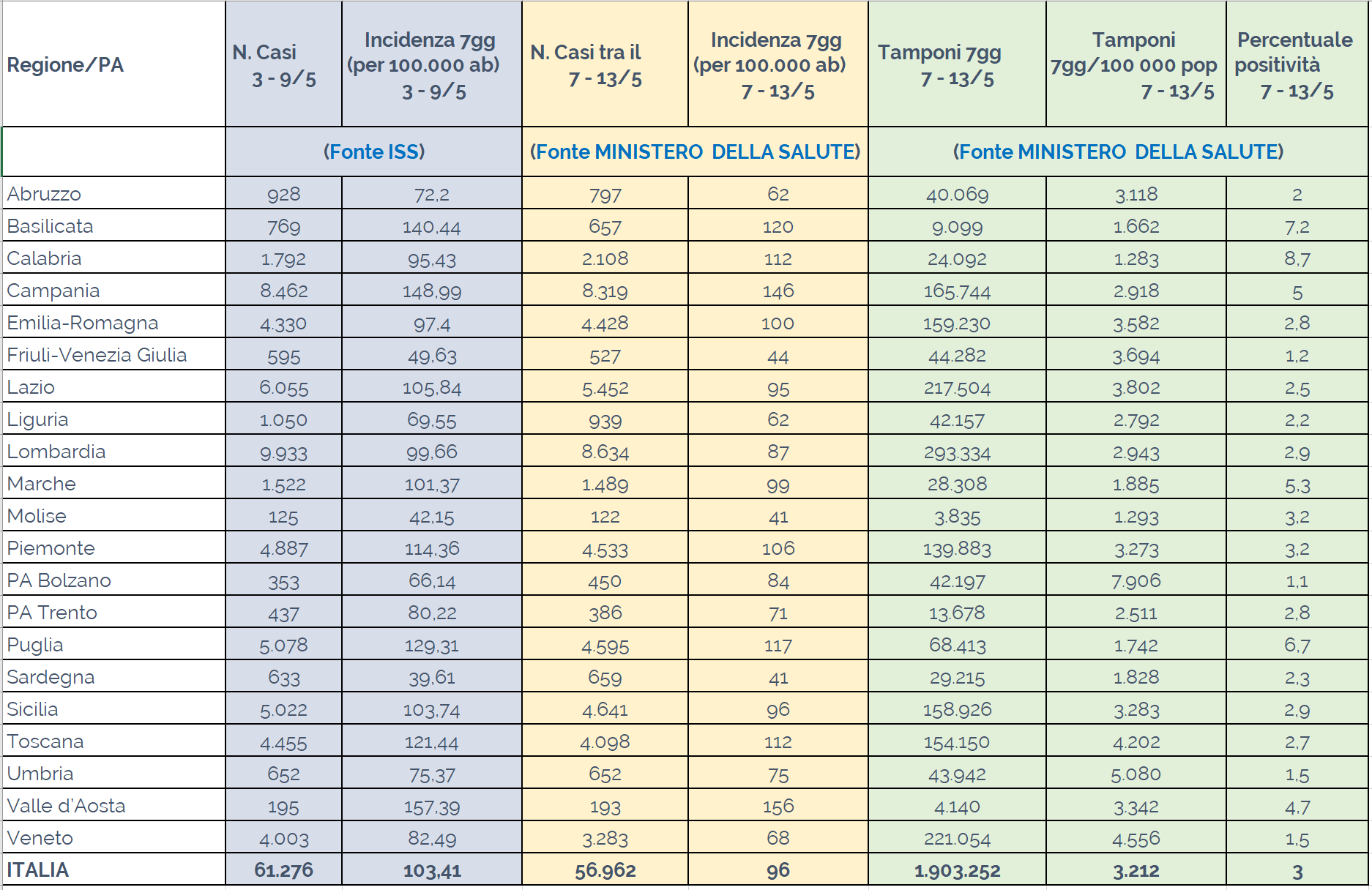 Data di ultimo aggiornamento: 13 maggio 2021
Caratteristiche della popolazione affetta
Età mediana alla diagnosi in lieve diminuzione 
(40 anni ultima settimana - 41 anni settimana precedente)
Età mediana al primo ricovero in diminuzione
(64 anni ultima settimana - 65 anni settimana precedente)
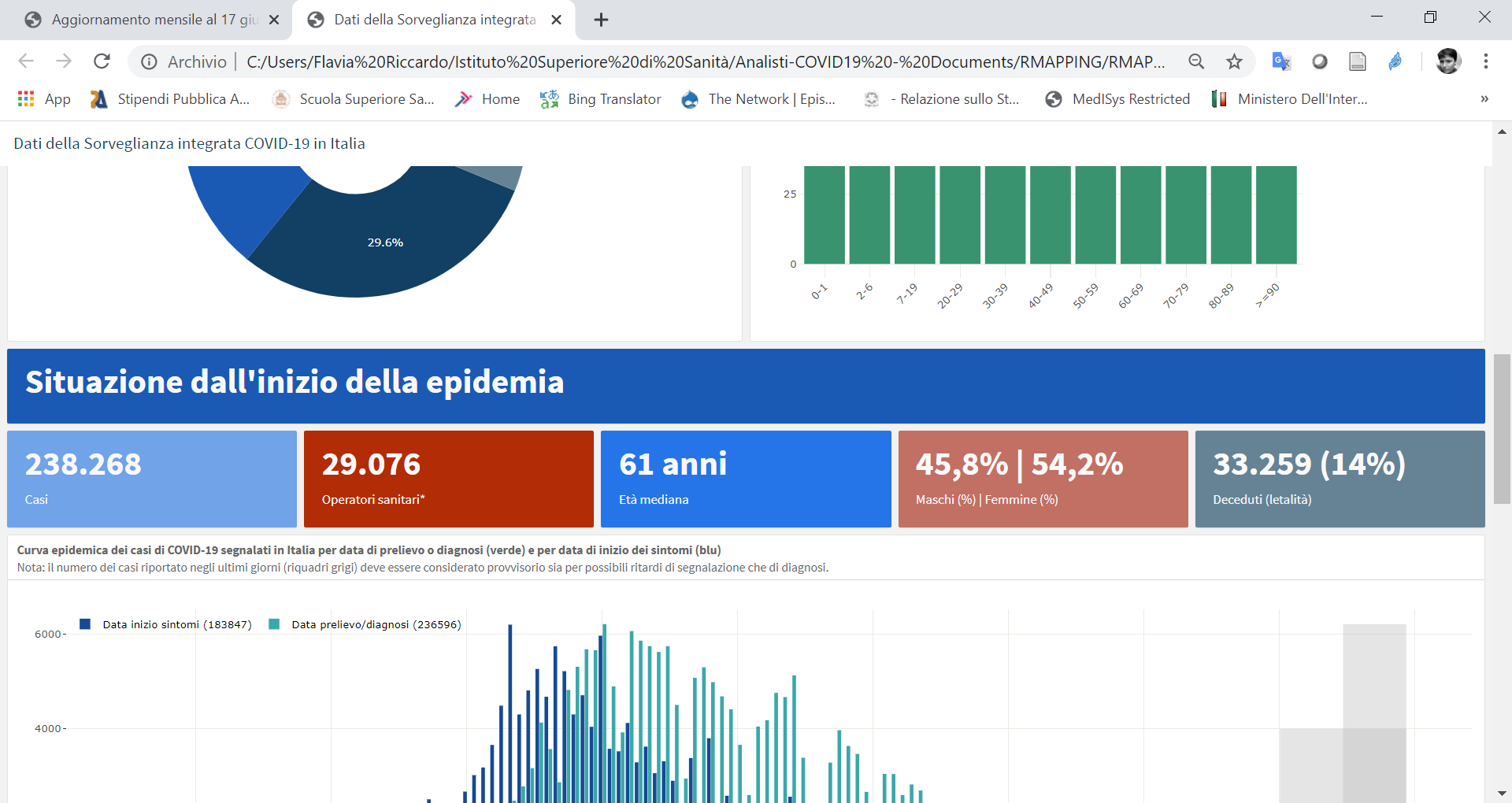 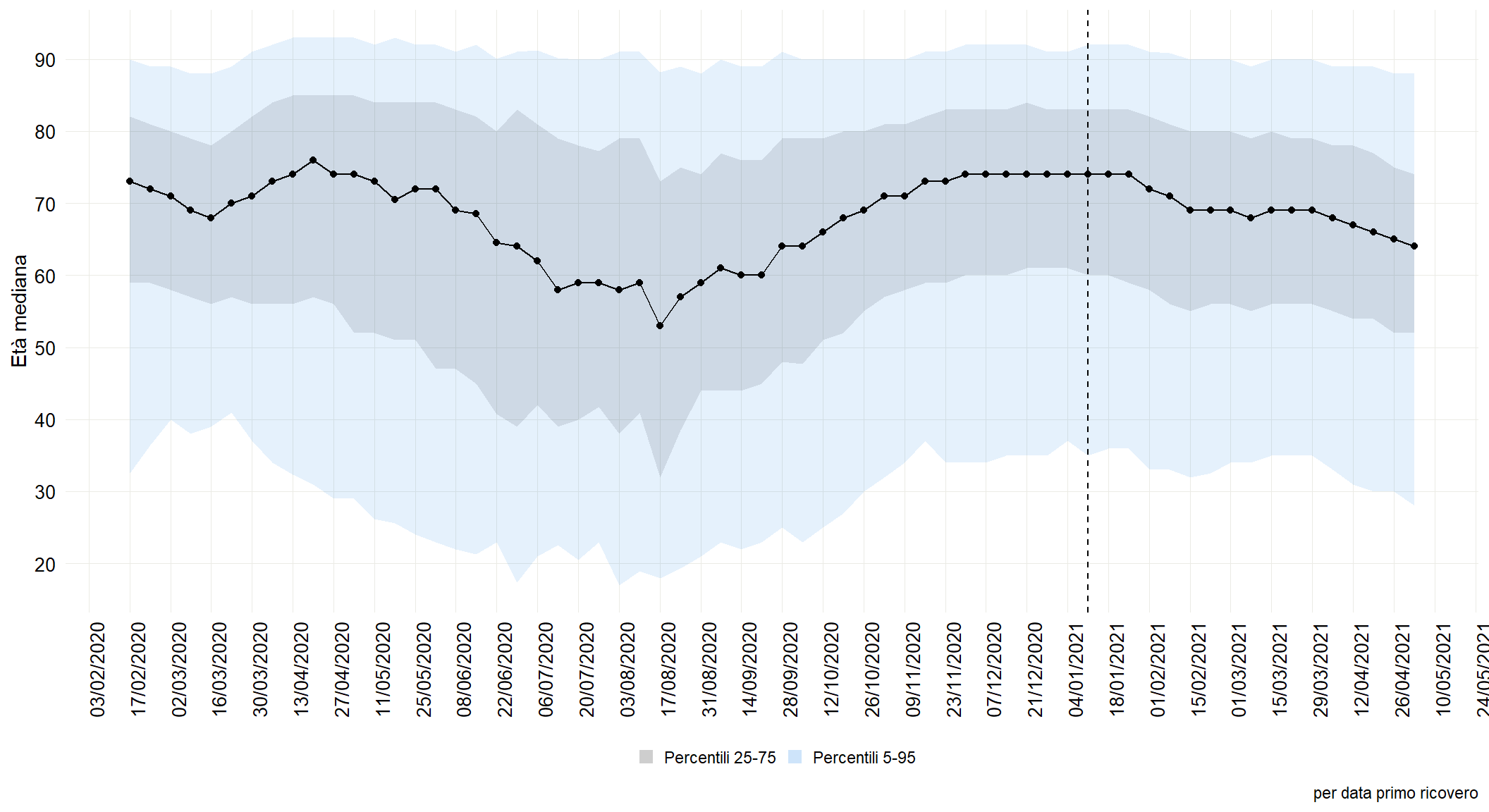 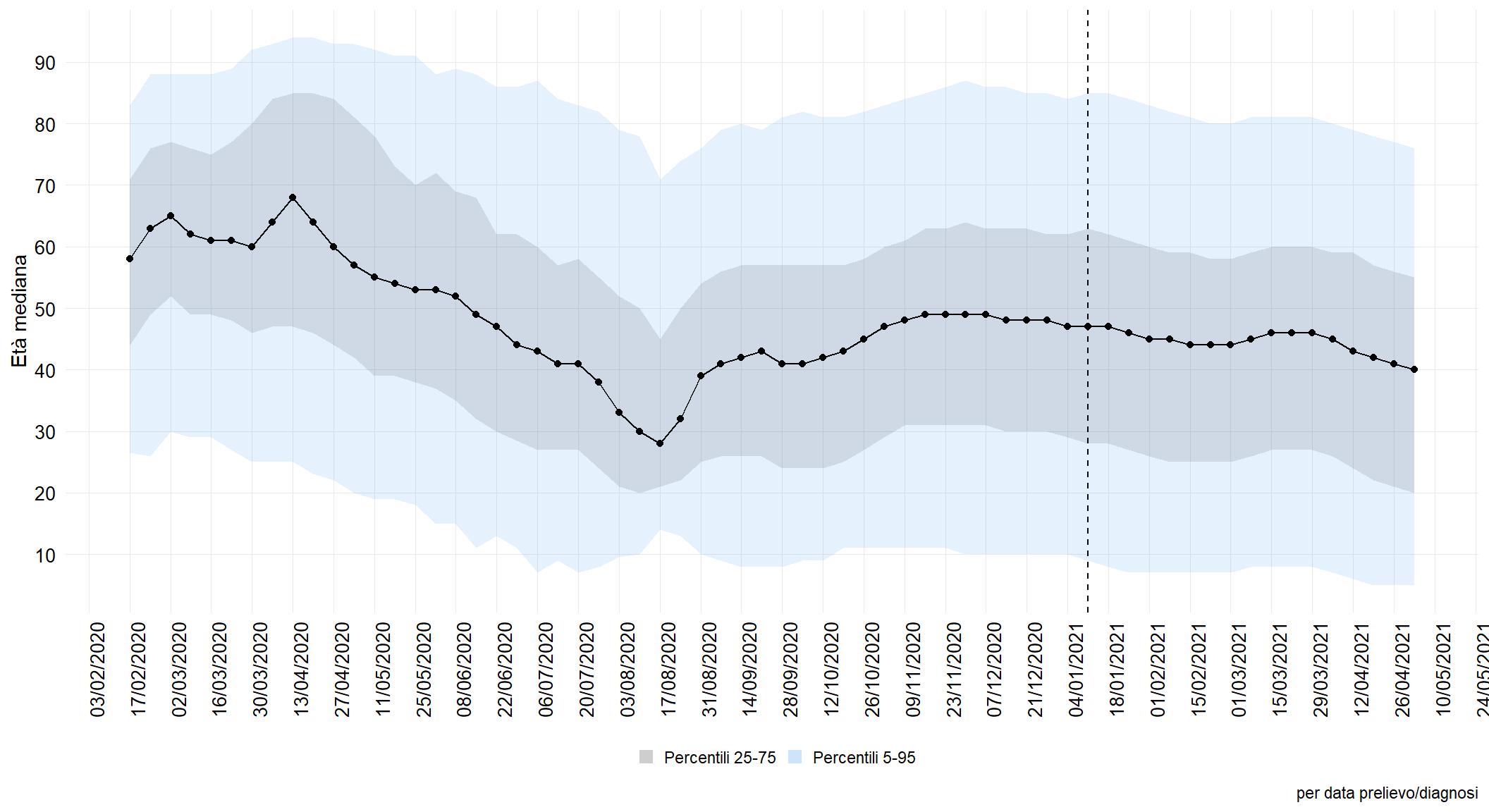 età mediana dei casi di COVID-19 al primo ricovero in Italia per settimana di diagnosi
età mediana dei casi di COVID-19 diagnosticati in Italia per settimana di diagnosi
Data di ultimo aggiornamento: 13 maggio 2021
Tasso d’incidenza per fascia d’età a livello nazionale 
(dall’inizio della seconda ondata dell’epidemia).
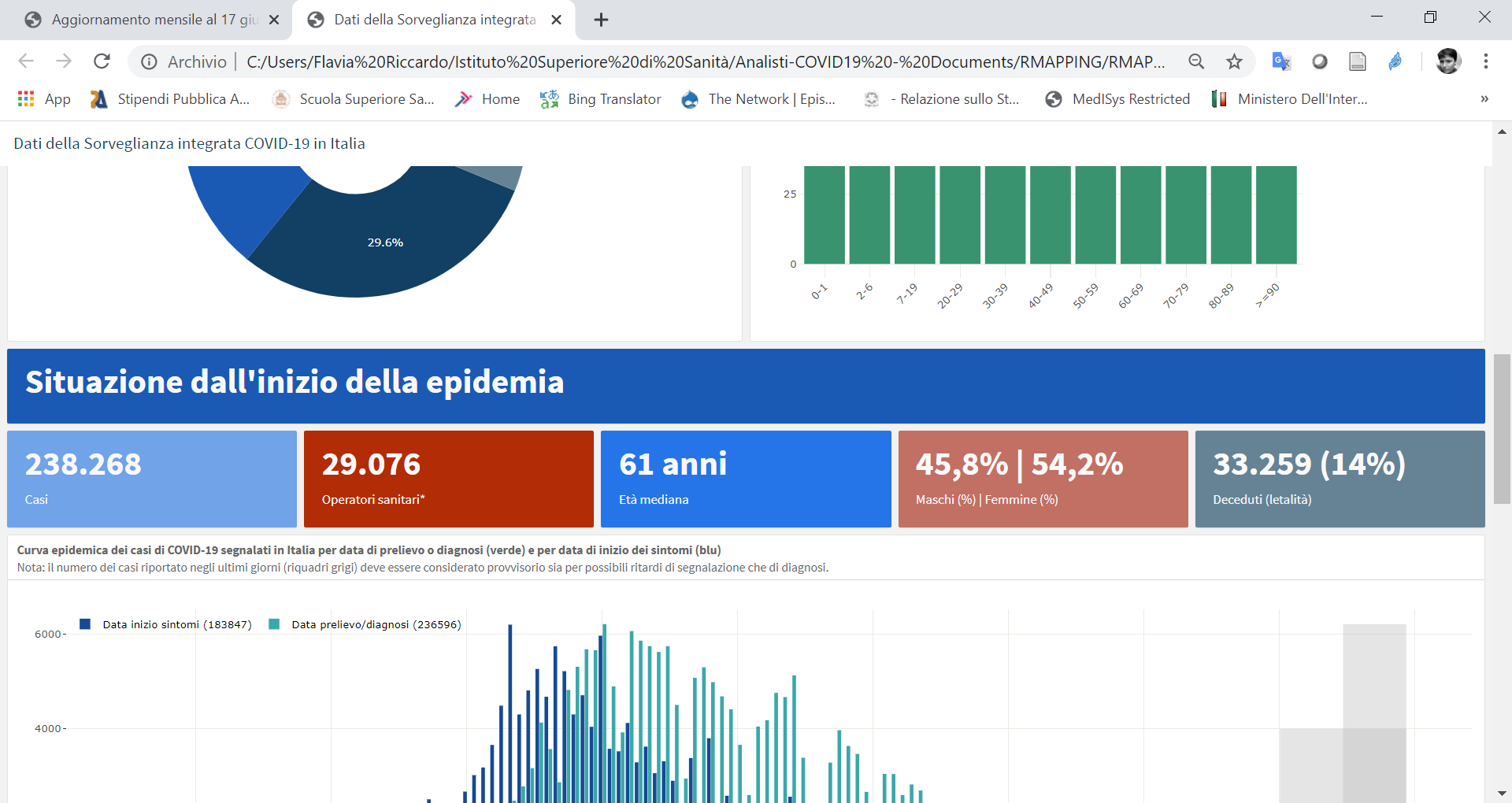 Incidenza in diminuzione nell’ultimo periodo in tutte le fasce d’età
Cambio definizione di caso
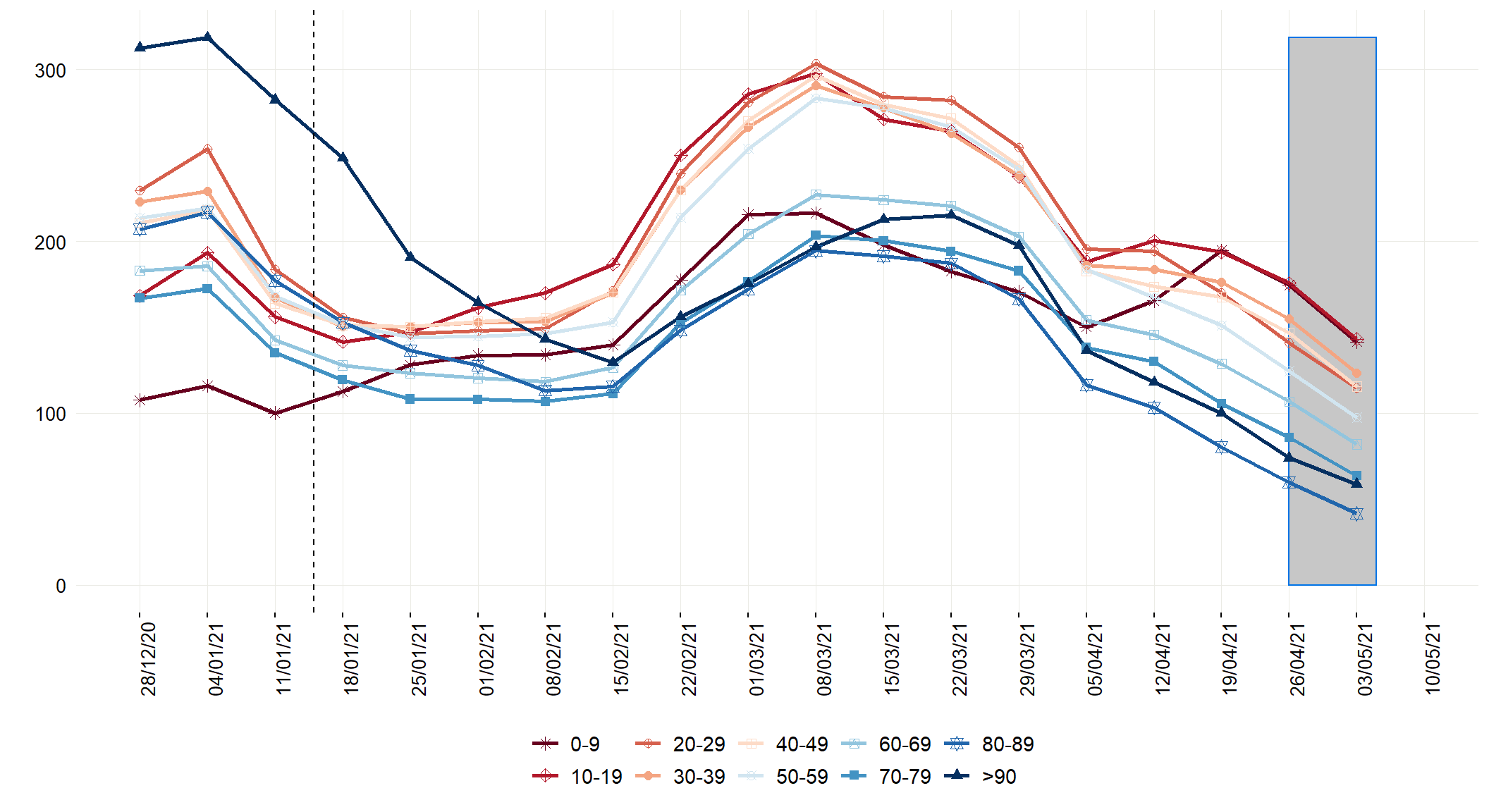 Data di ultimo aggiornamento: 13 maggio 2021
Tasso d’incidenza nazionale <60 anni, 60-69 anni, 70-79 anni e >=80 anni
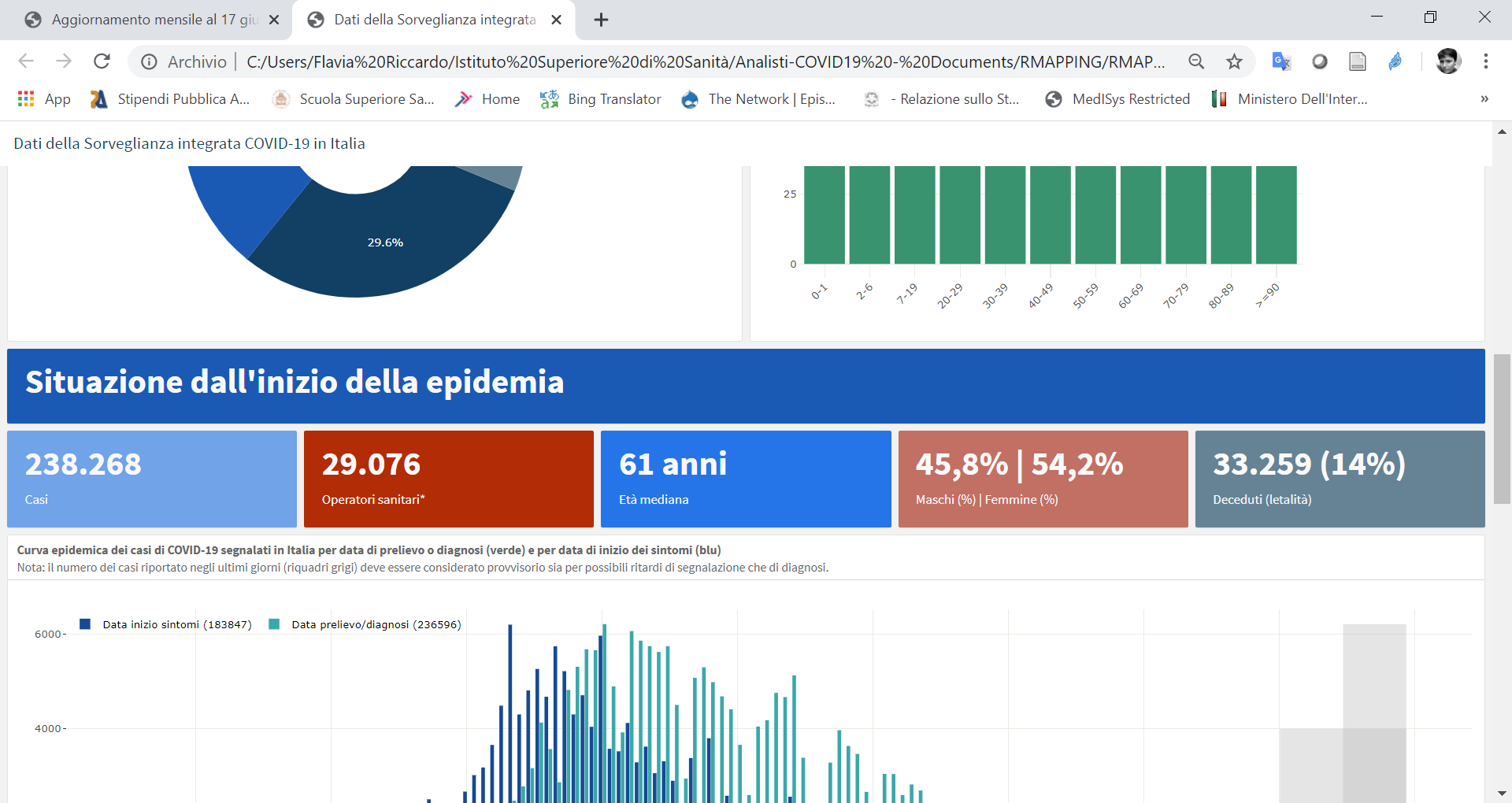 Trend in calo per tutte le classi d’età nelle ultime quattro settimane
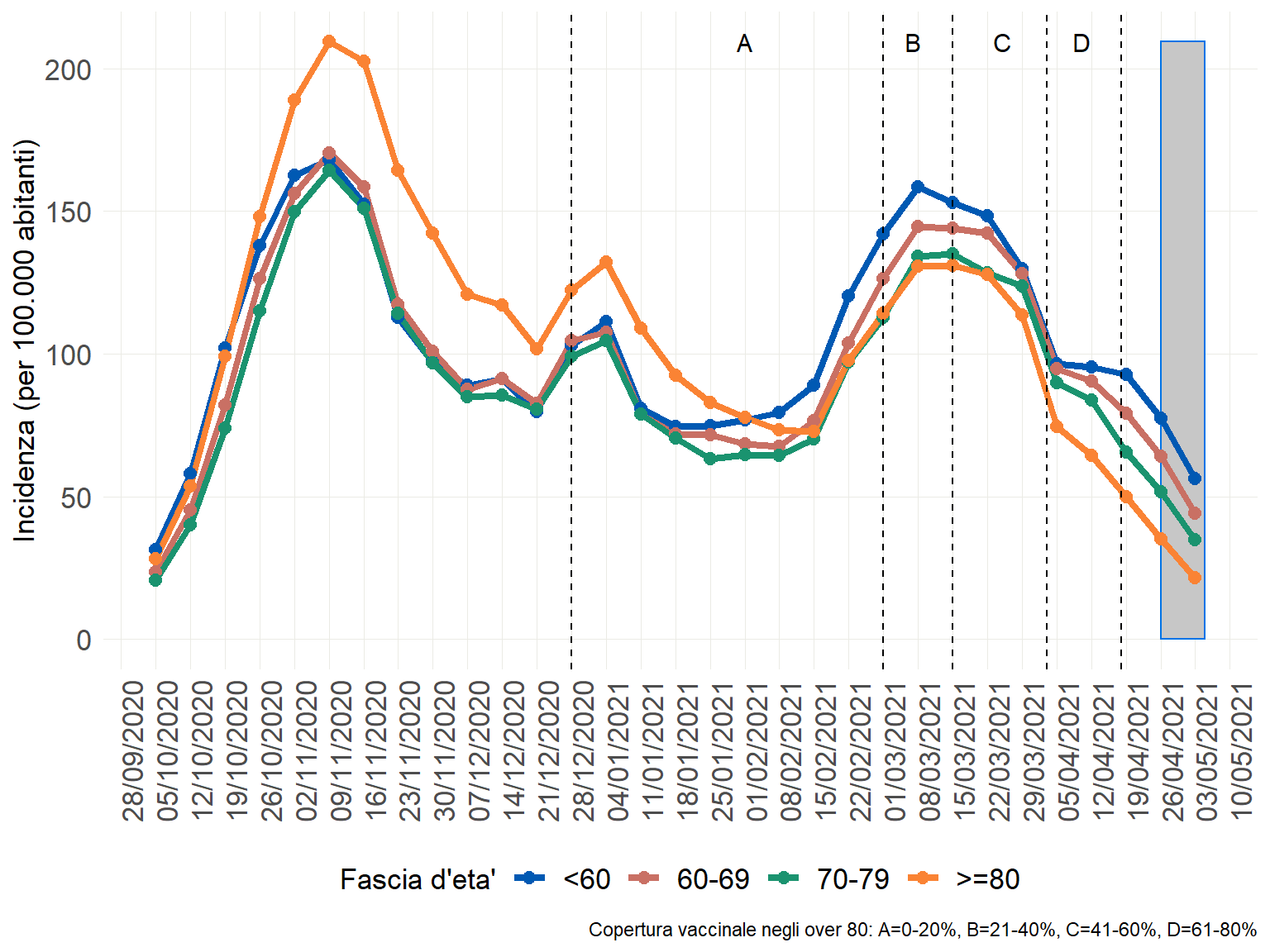 Data di ultimo aggiornamento: 13 maggio 2021
Tasso d’incidenza nazionale per fascia d’età popolazione in eta’ scolare (a partire dal 24 agosto 2020)
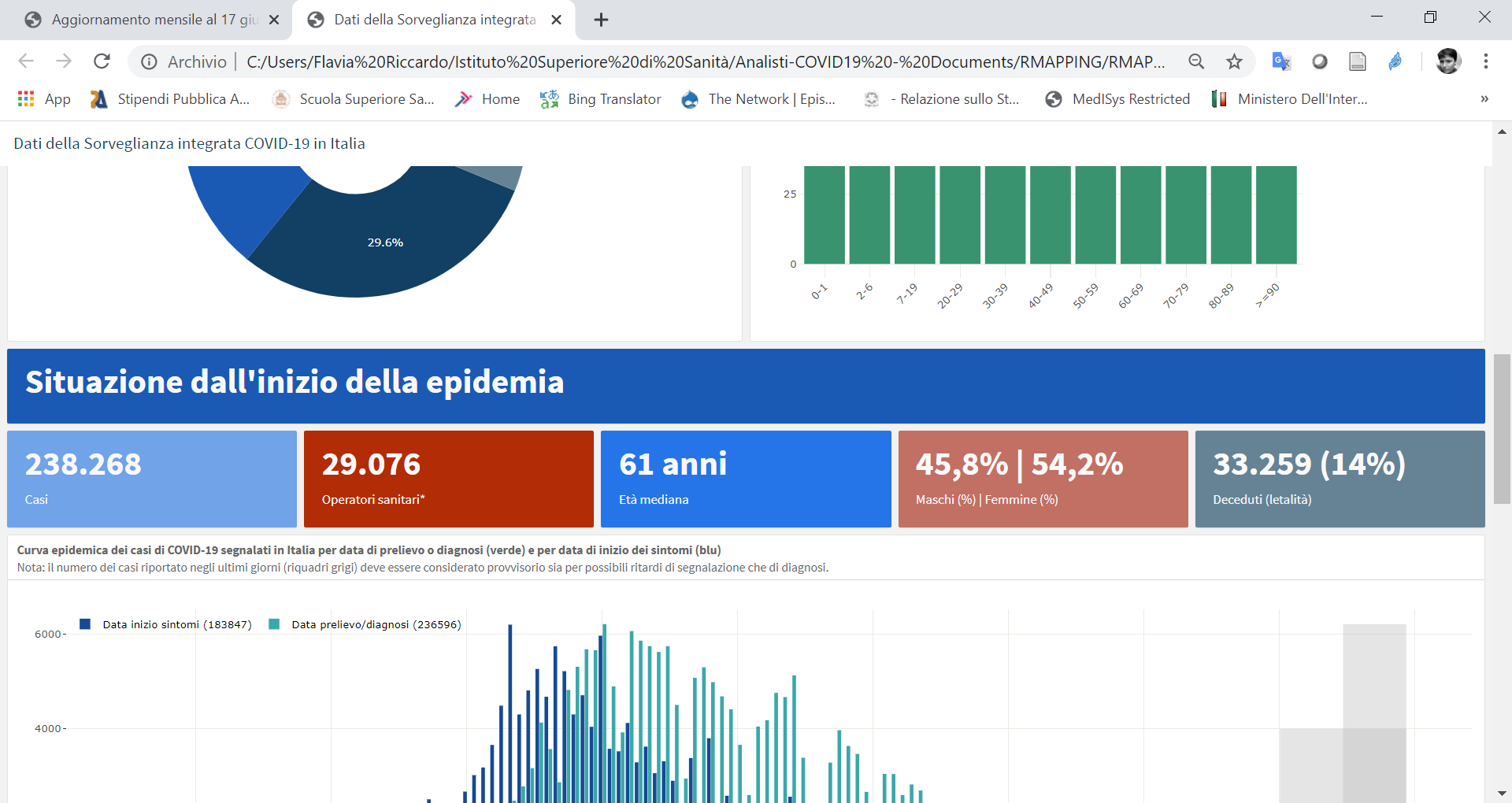 Situazione in leggero peggioramento nella popolazione di età 0-18 anni dopo un’importante diminuzione
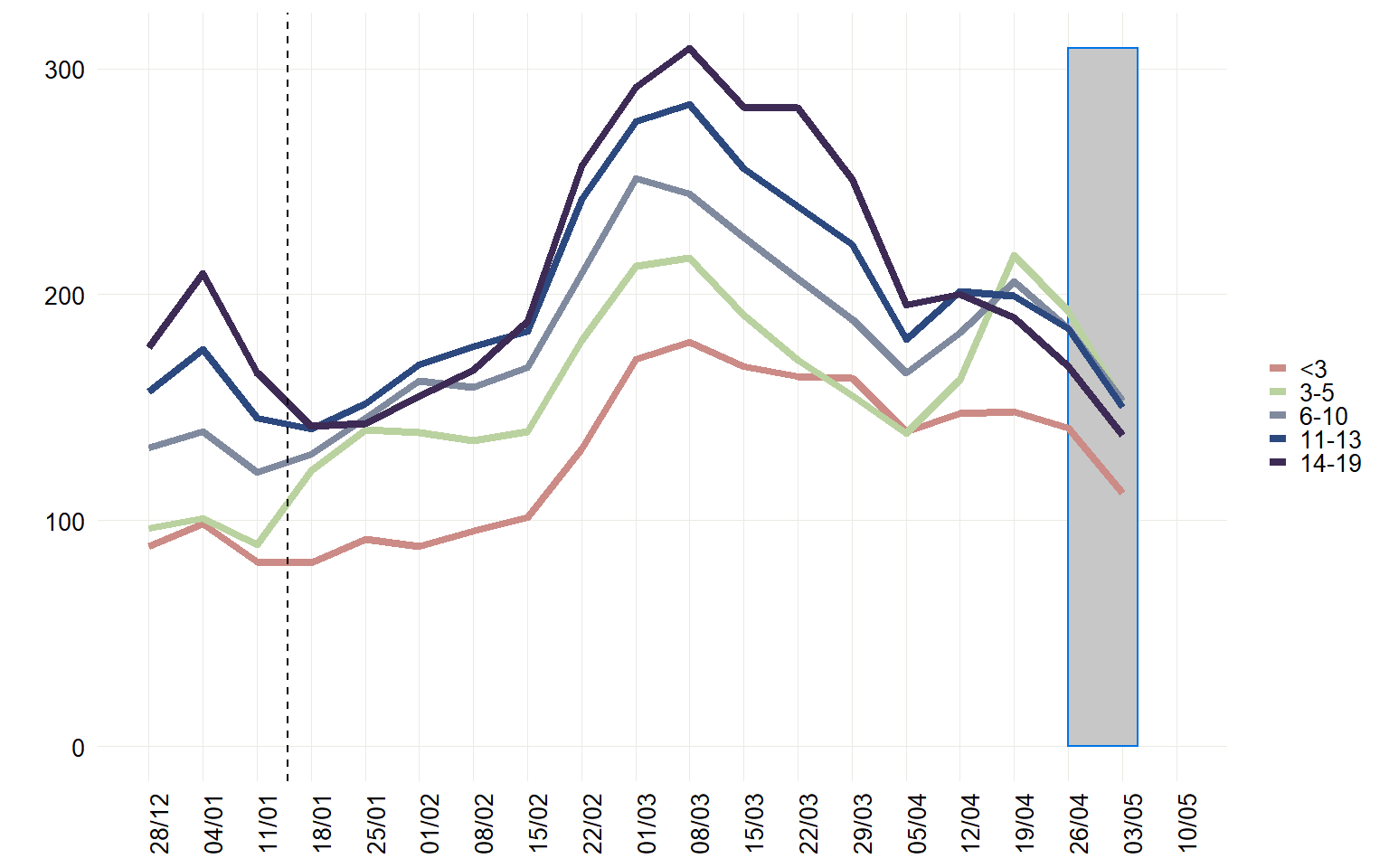 Data di ultimo aggiornamento: 13 maggio 2021
STIMA DELL’RT MEDIO14gg PER REGIONE/PA BASATO SU INIZIO SINTOMI FINO TRA IL 21 APRILE – 4 MAGGIO 2021, CALCOLATO IL 12/05/2021
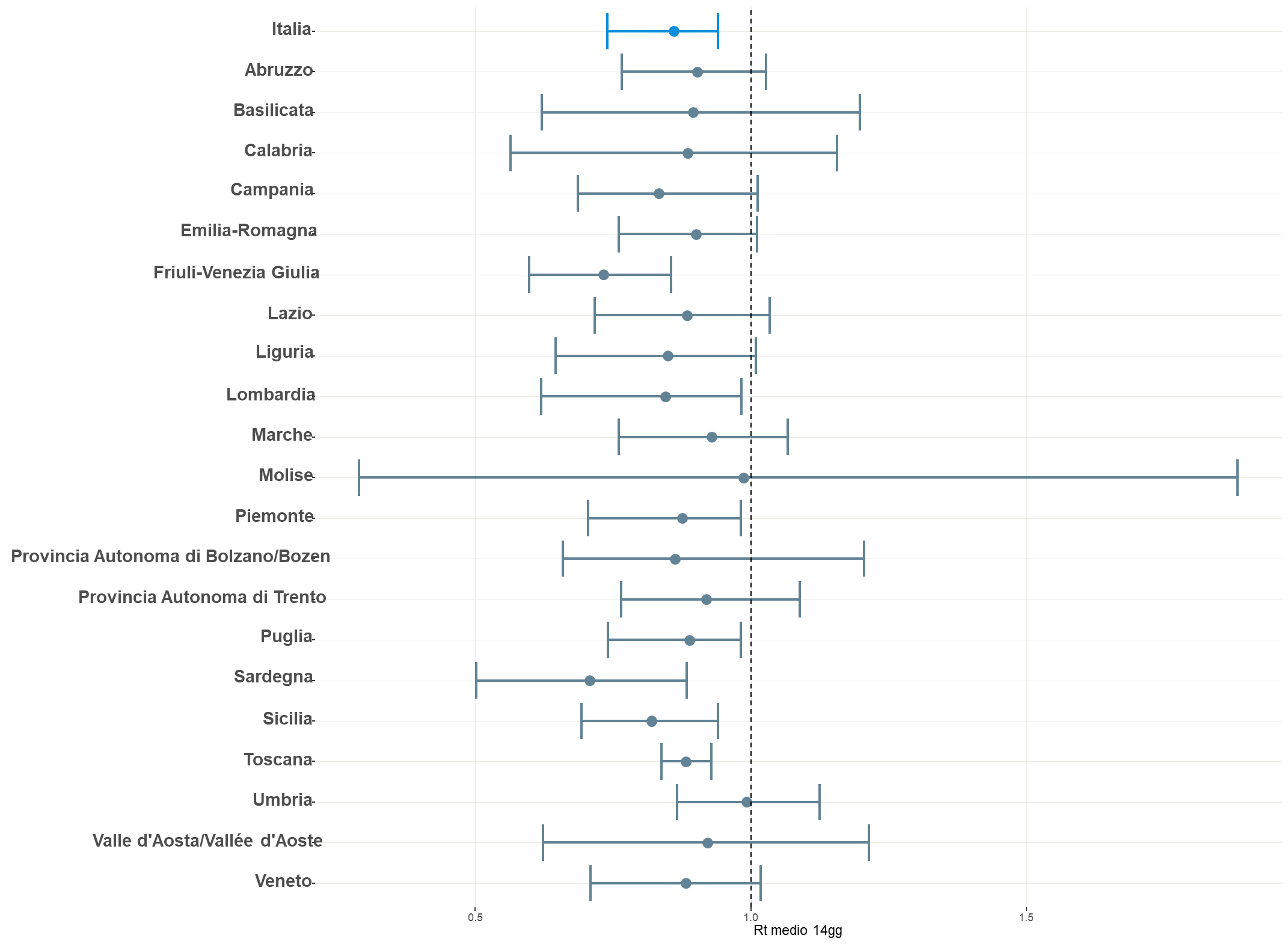 Ricoveri
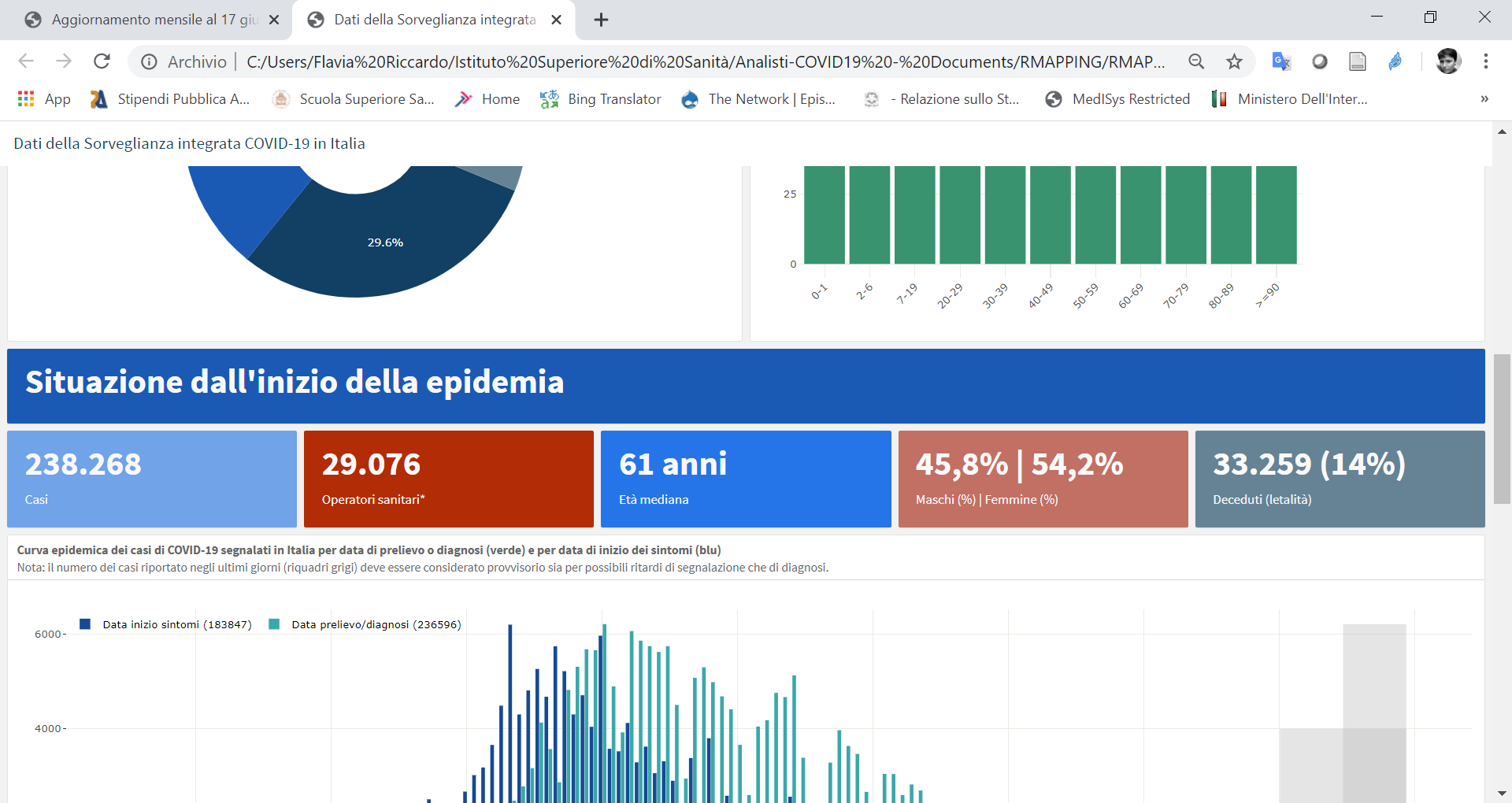 Ricoveri in area medica e in terapia intensiva in diminuzione nelle ultime due settimane
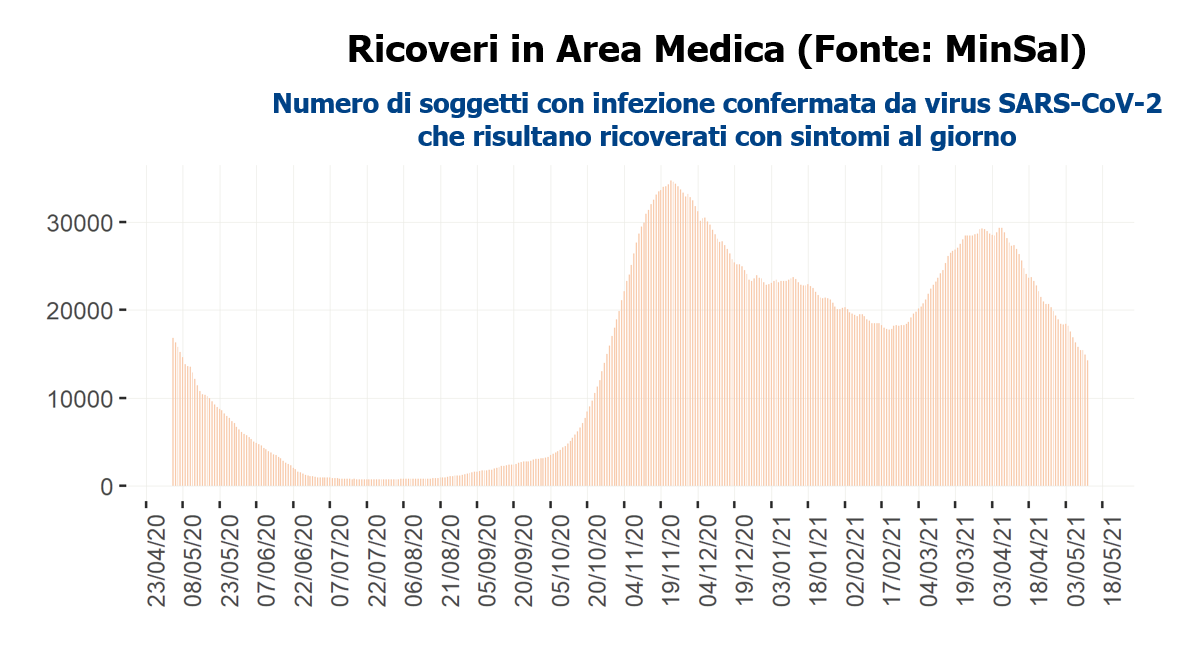 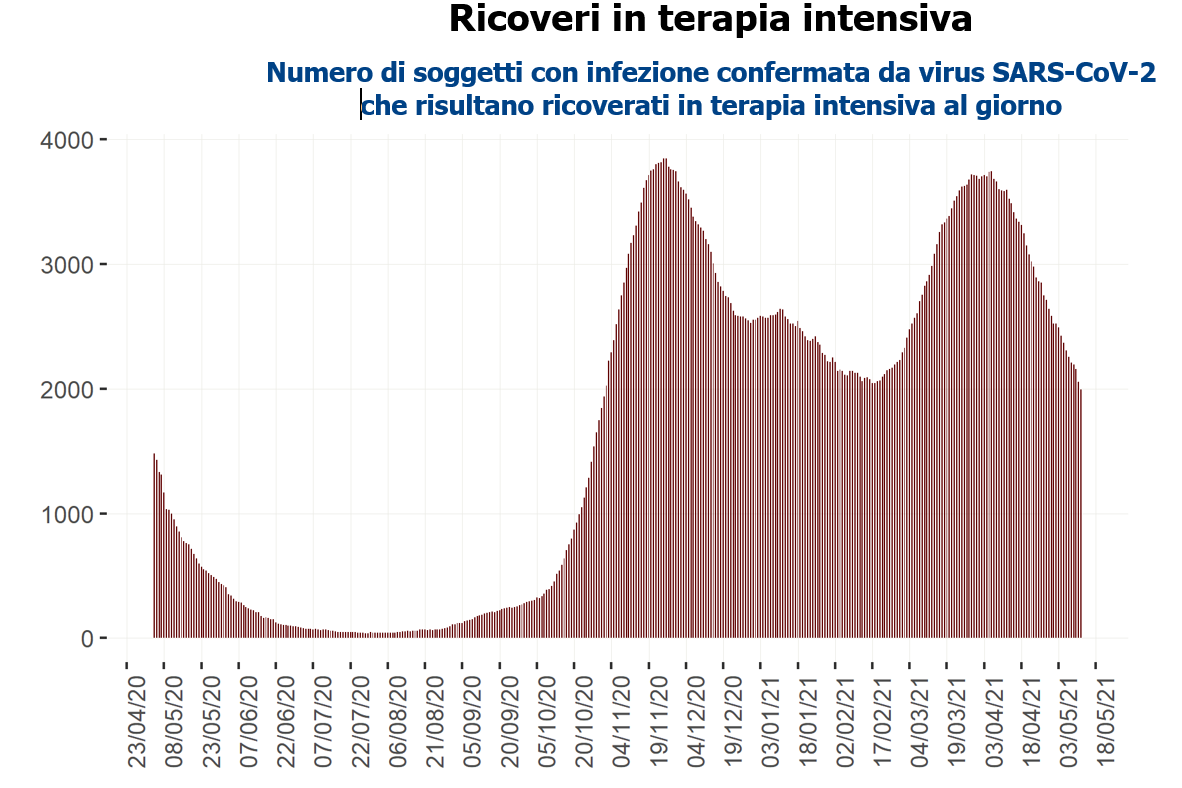 Occupazione posti letto in terapia intensiva 
23% ultima settimana – 27% settimana precedente
Occupazione posti letto in area medica 
24% ultima settimana – 29% settimana precedente
Data di ultimo aggiornamento: 13 maggio 2021
Proiezioni dell’occupazione dei posti letto a 30 giorni
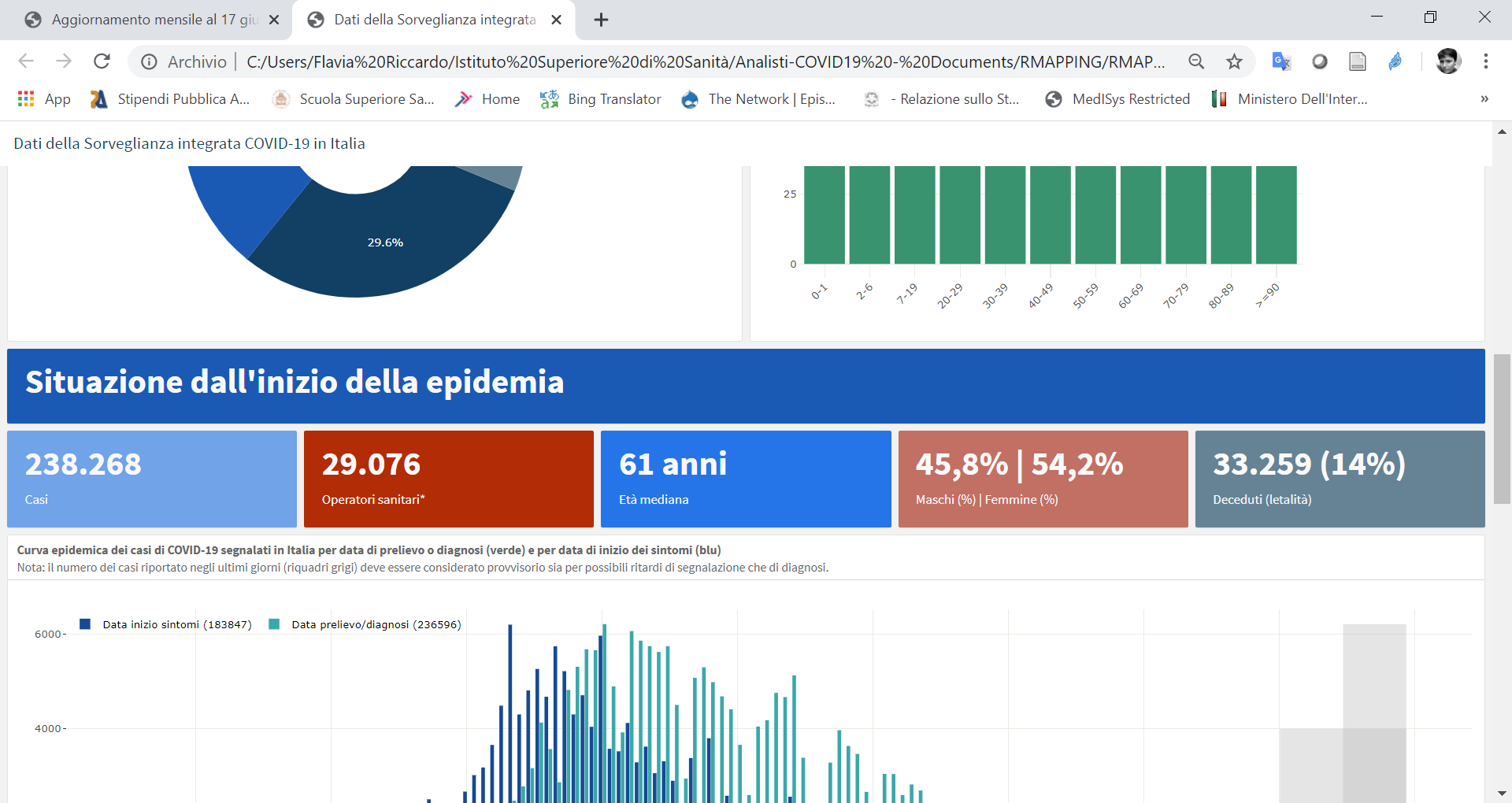 % di probabilità di superamento delle soglie critiche di occupazione in area medica e terapia intensiva al 11/06/2021 se si mantiene invariata la trasmissibilità (tenendo conto dei PL attivabili nel periodo della stima)
Soglie Terapia intensiva
Soglie Area Medica
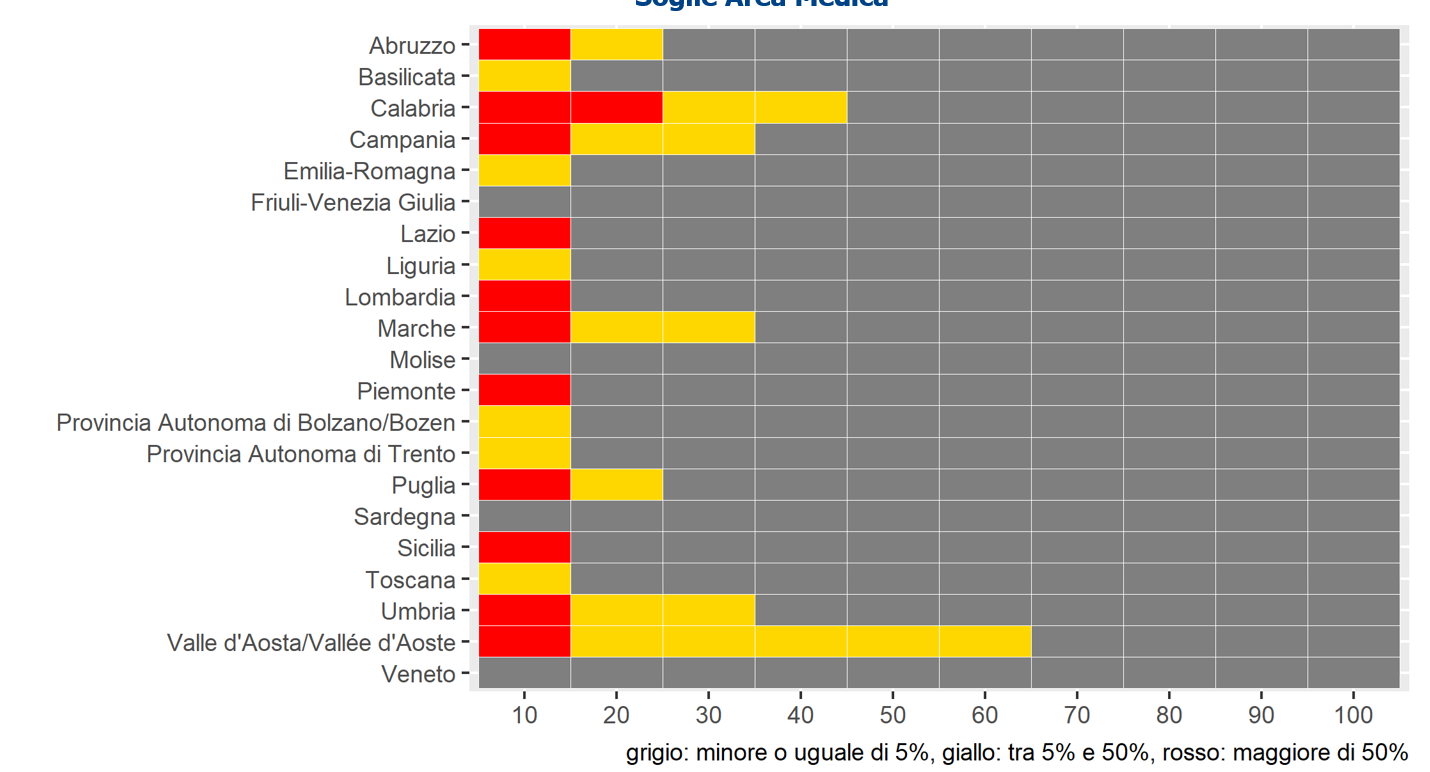 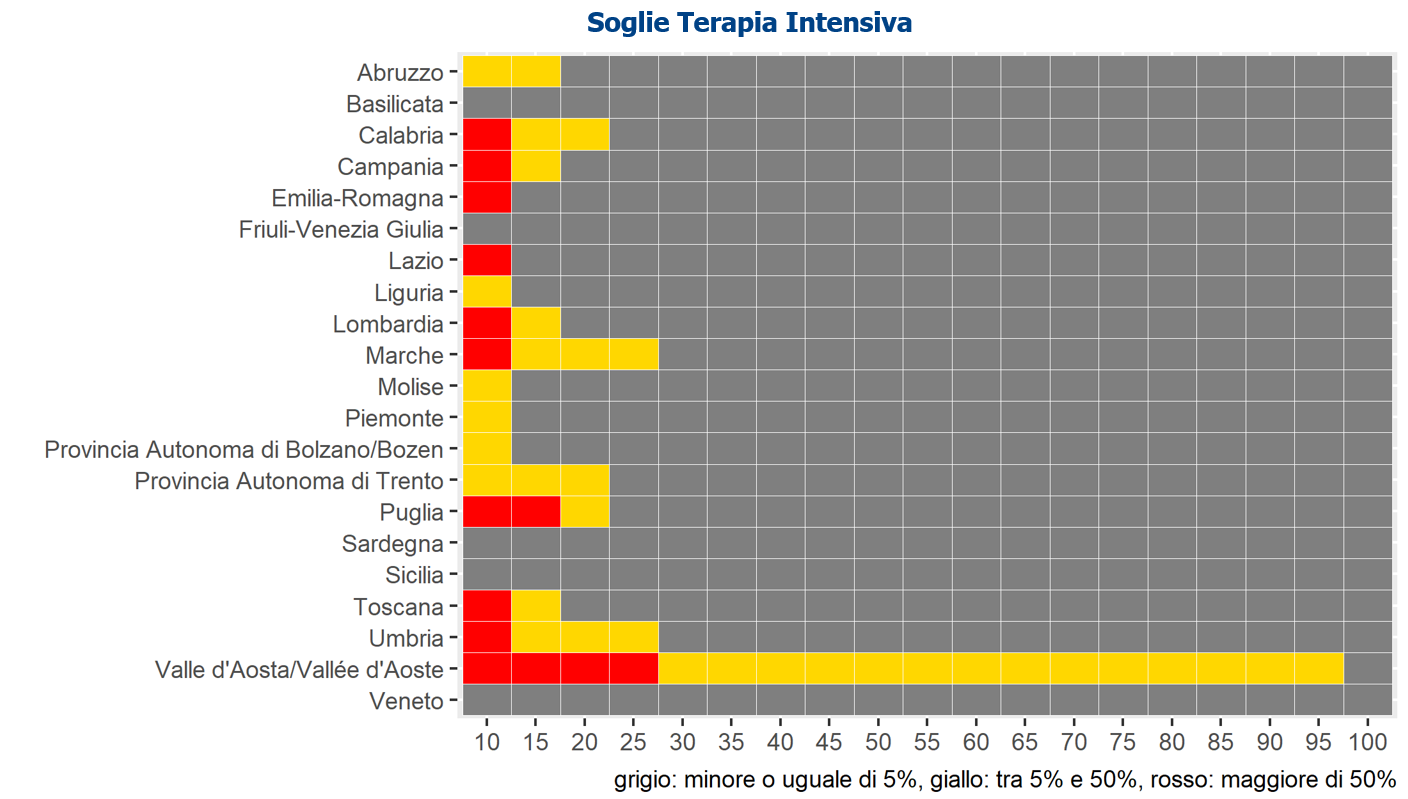 Data di ultimo aggiornamento: 13 maggio 2021
Vaccinazioni somministrate al 12/05/2021 e loro impatto
https://github.com/italia/covid19-opendata-vaccini
Numero di prime e seconde dosi di vaccino somministrate giornalmente dal 27/12/2020 al 12/05/2021
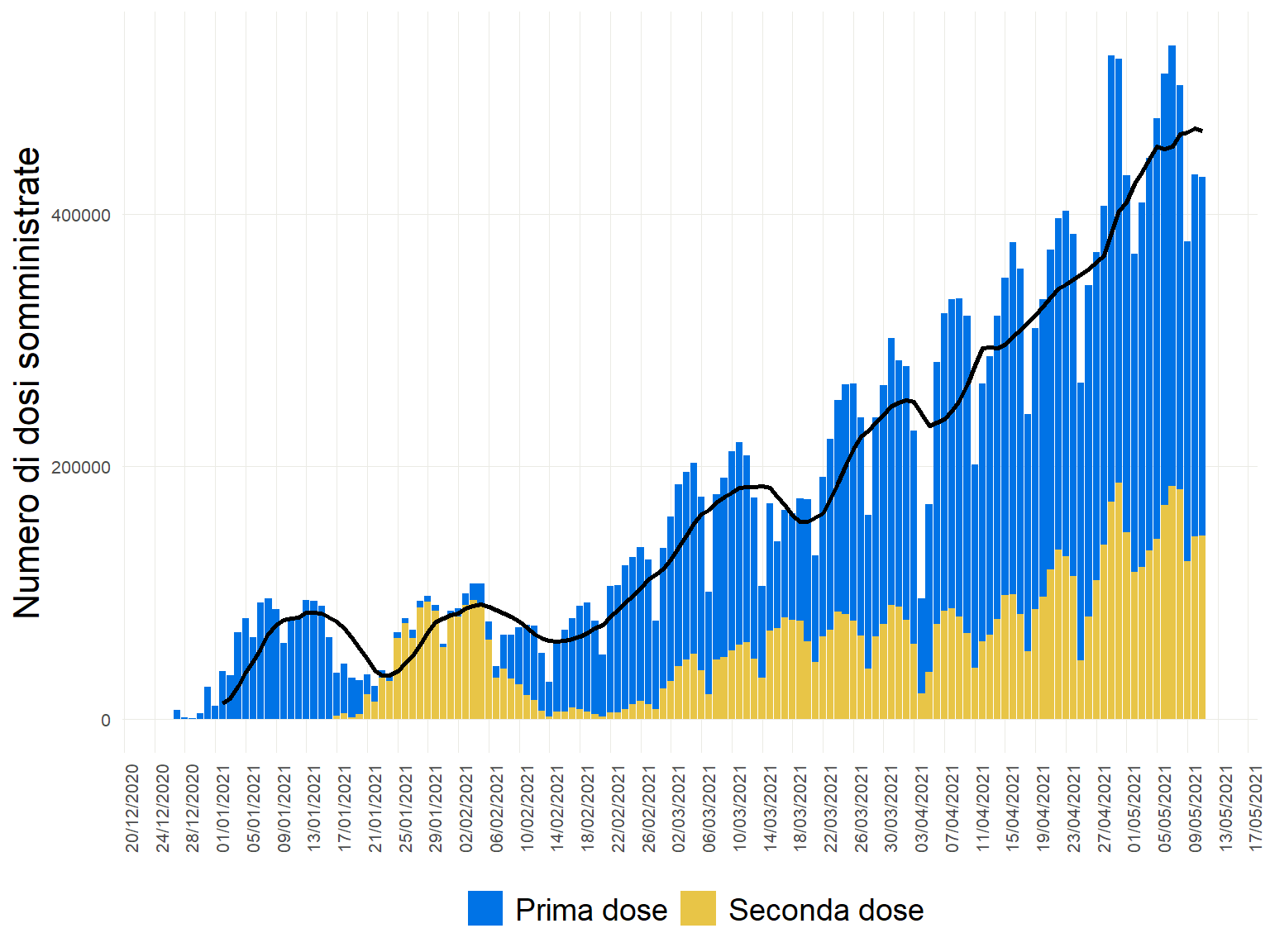 Data di ultimo aggiornamento: 13 maggio 2021
Numero cumulativo di dosi somministrate per classe d’età
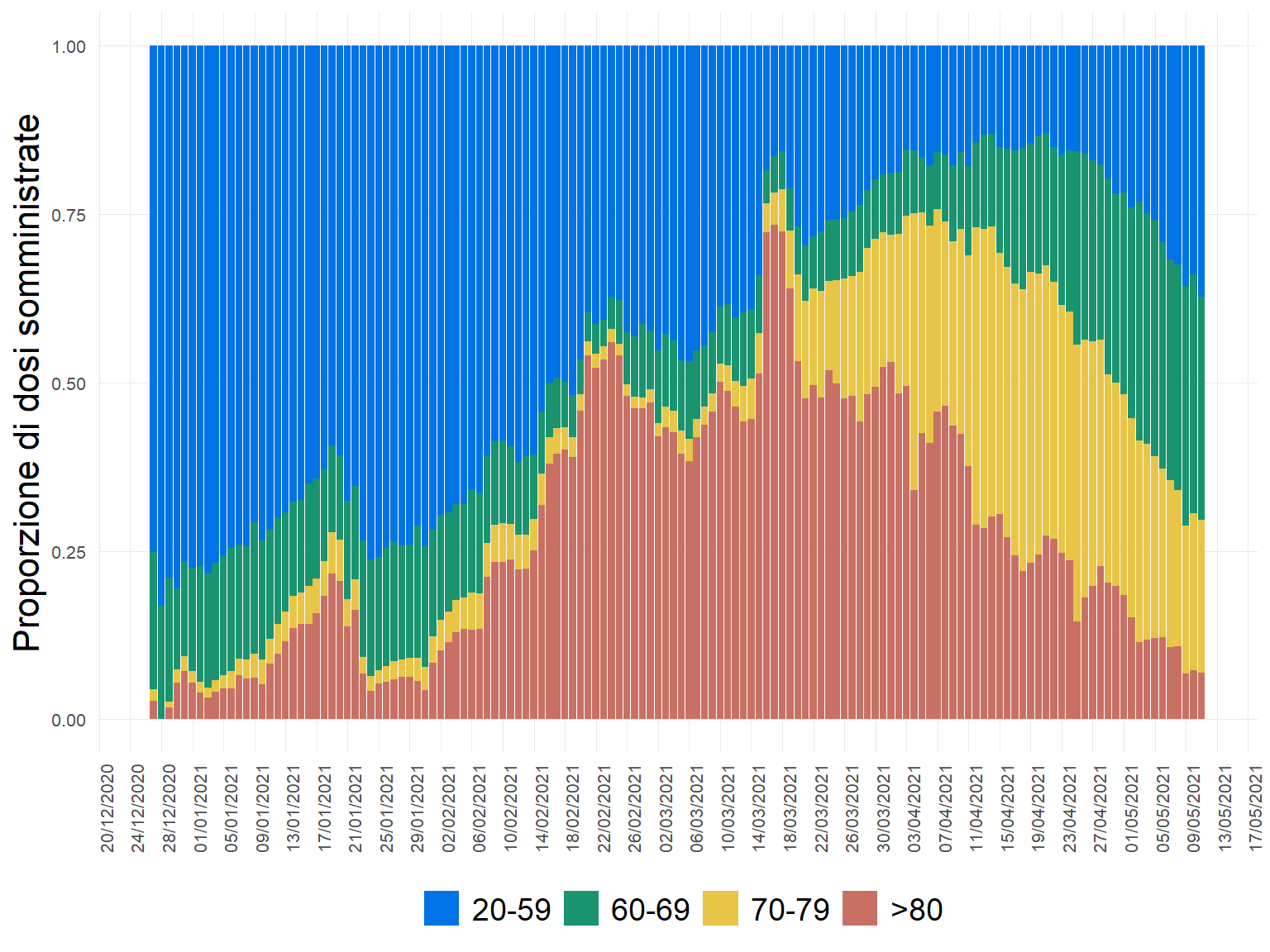 Data di ultimo aggiornamento: 13 maggio 2021
Percentuale copertura vaccinale
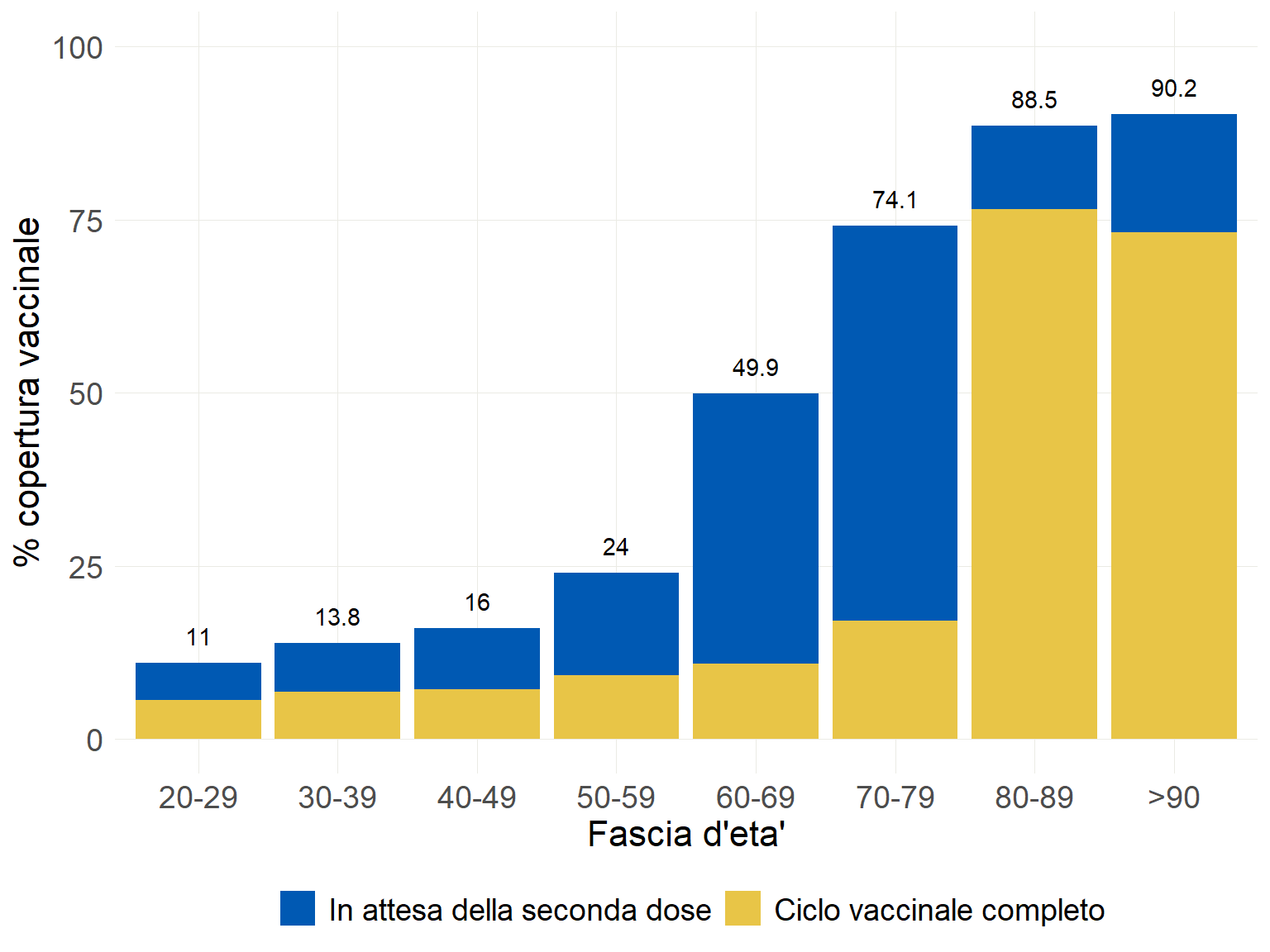 Data di ultimo aggiornamento: 13 maggio 2021
Incidenza settimanale nei soggetti ≥80 anni e <80 anni SINTOMATICI e  copertura vaccinale nei soggetti ≥80 anni (15gg dopo prima dose)
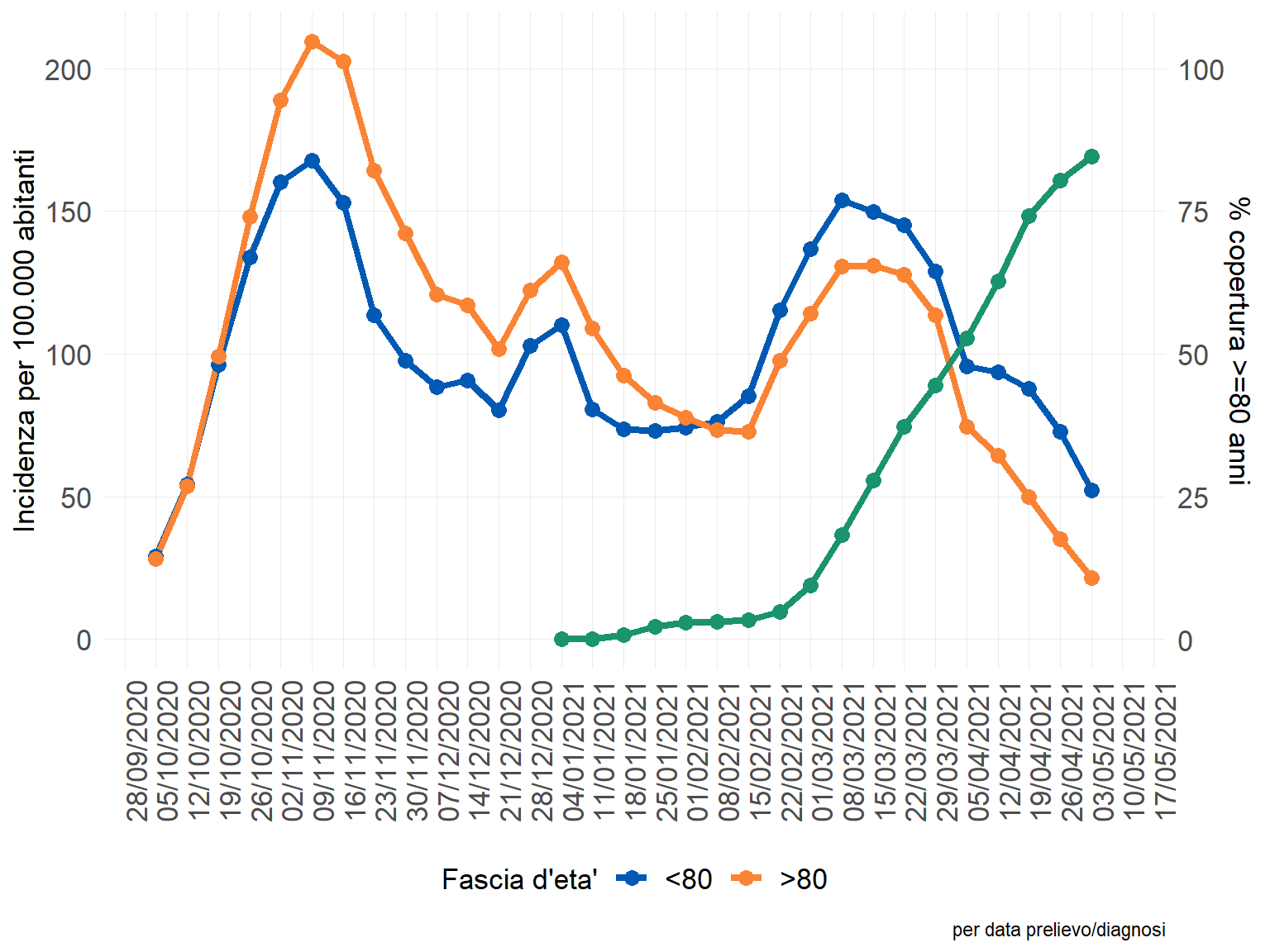 20
Tasso di ospedalizzazione settimanale nei soggetti ≥80 anni e <80 anni e copertura vaccinale nei soggetti ≥80 anni (21gg dopo prima dose)
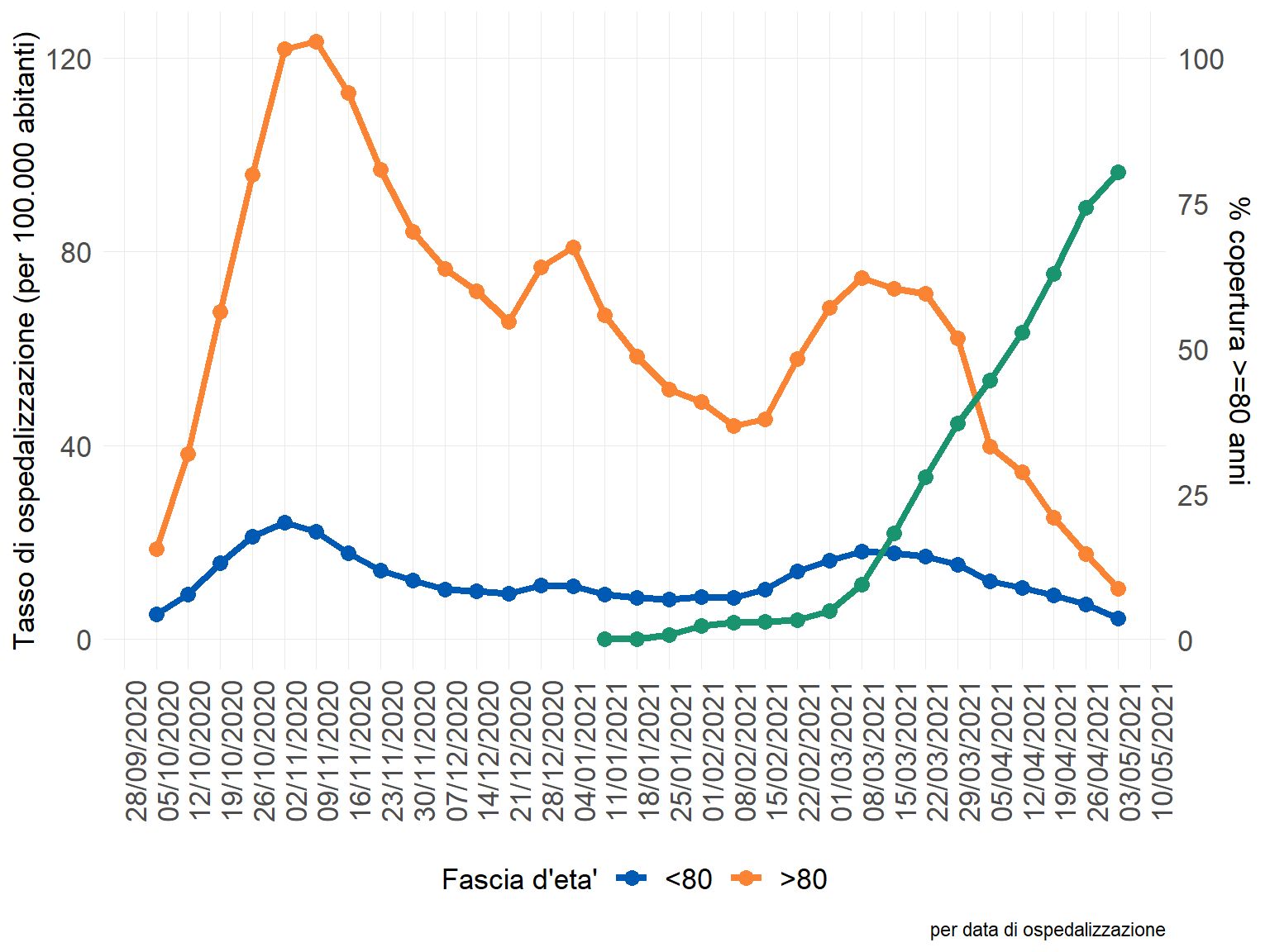 21
Tasso di ricovero in terapia intensiva settimanale nei soggetti ≥80 anni e <80 anni e copertura vaccinale nei soggetti ≥80 anni (21gg dopo prima dose)
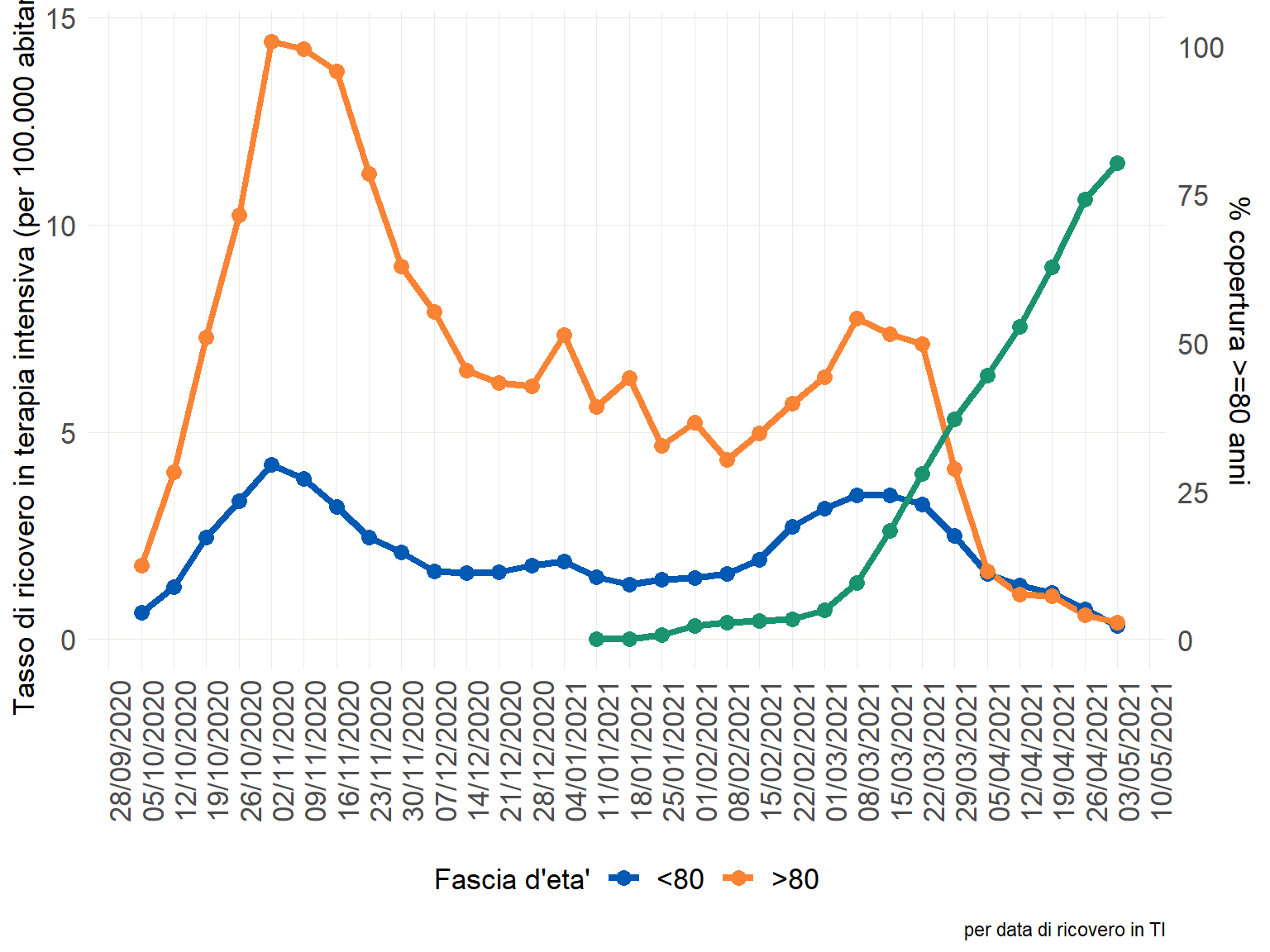 22
Tasso di mortalità settimanale nei soggetti ≥80 anni e <80 anni e copertura vaccinale nei soggetti ≥80 anni (30gg dopo prima dose)
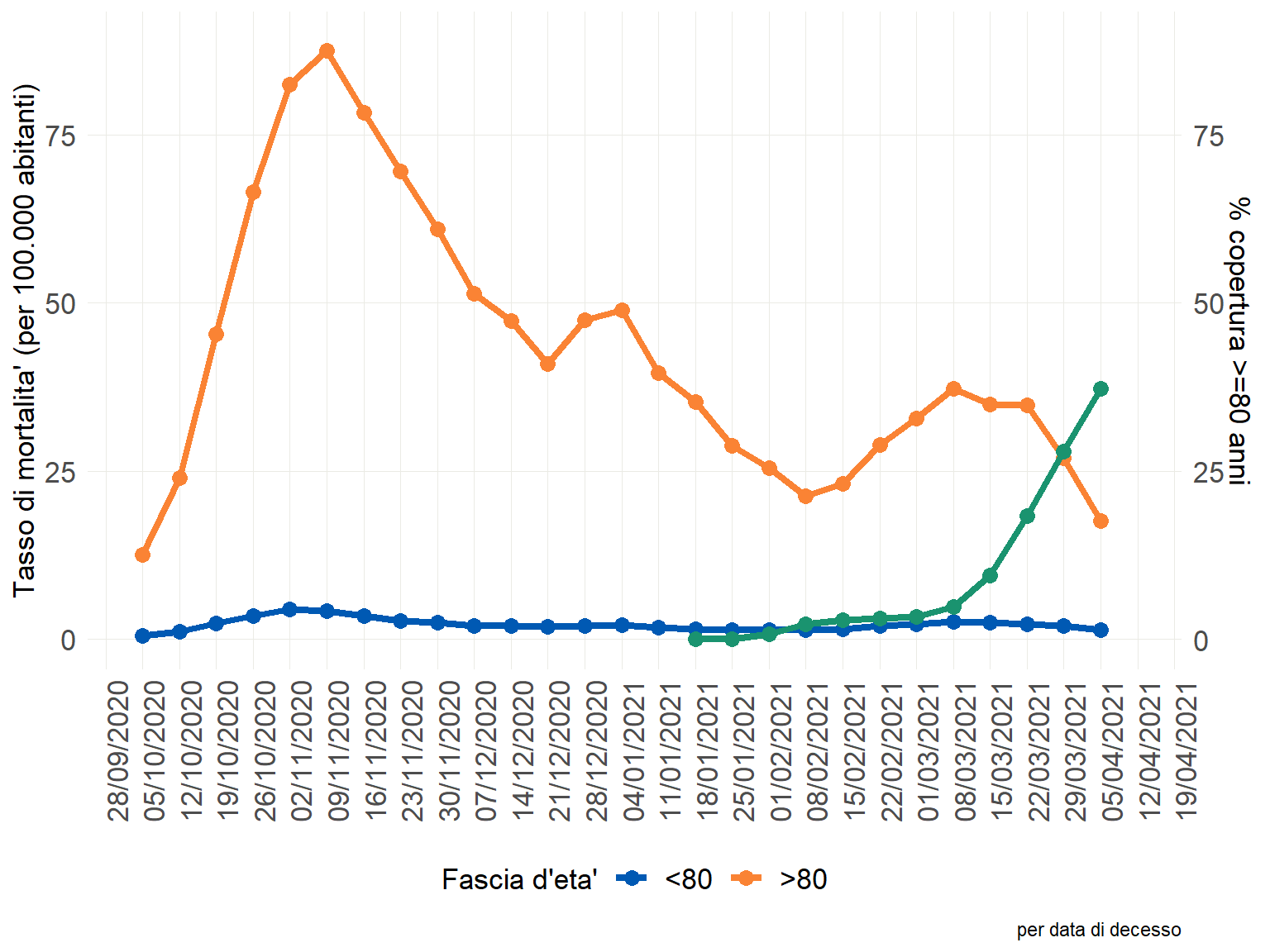 23
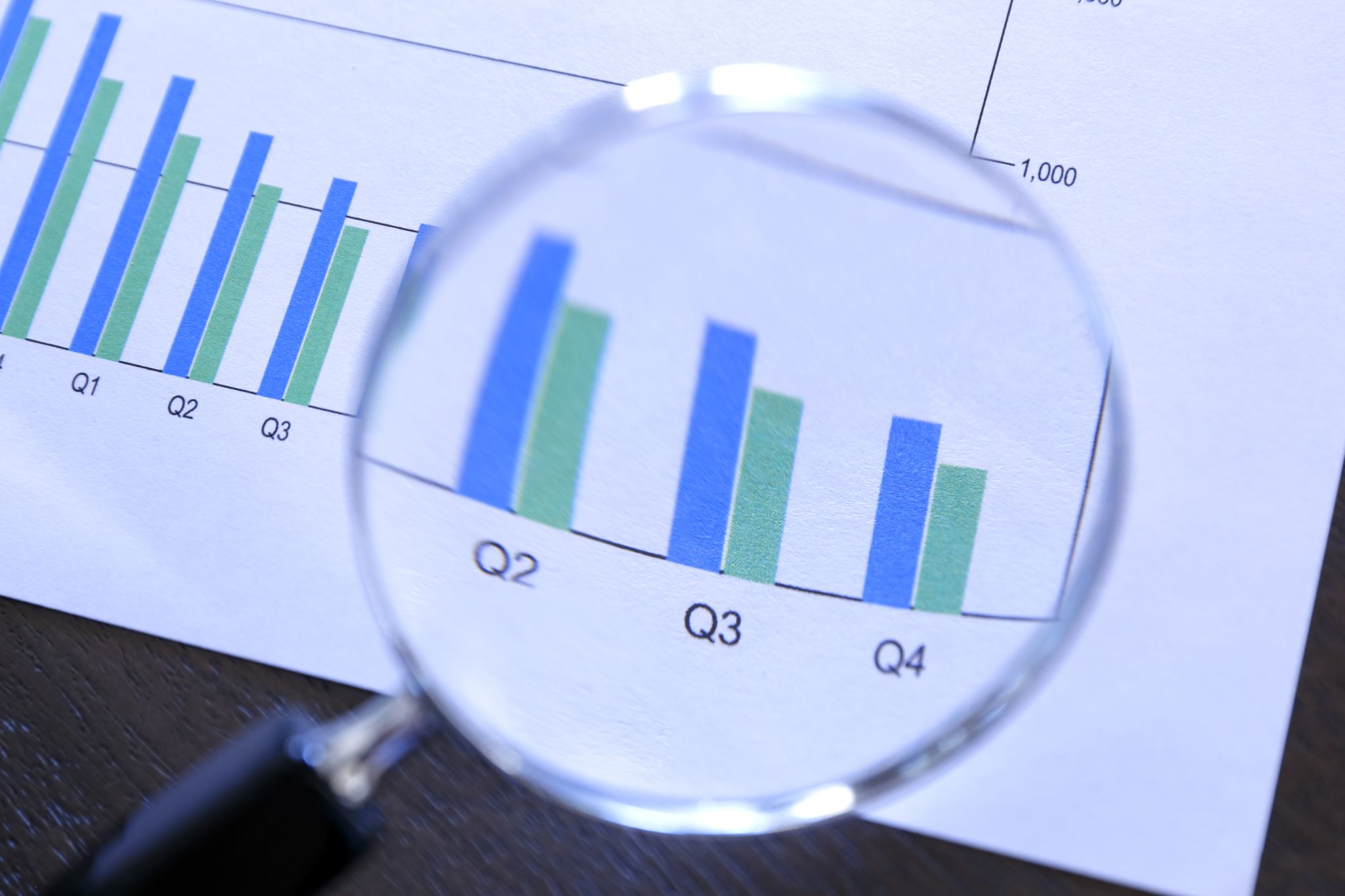 Valutazione del rischio
Processo strutturato volto a quantificare la probabilità che un agente patogeno o una minaccia sconosciuta abbiano un effetto negativo su individui o sulla popolazione
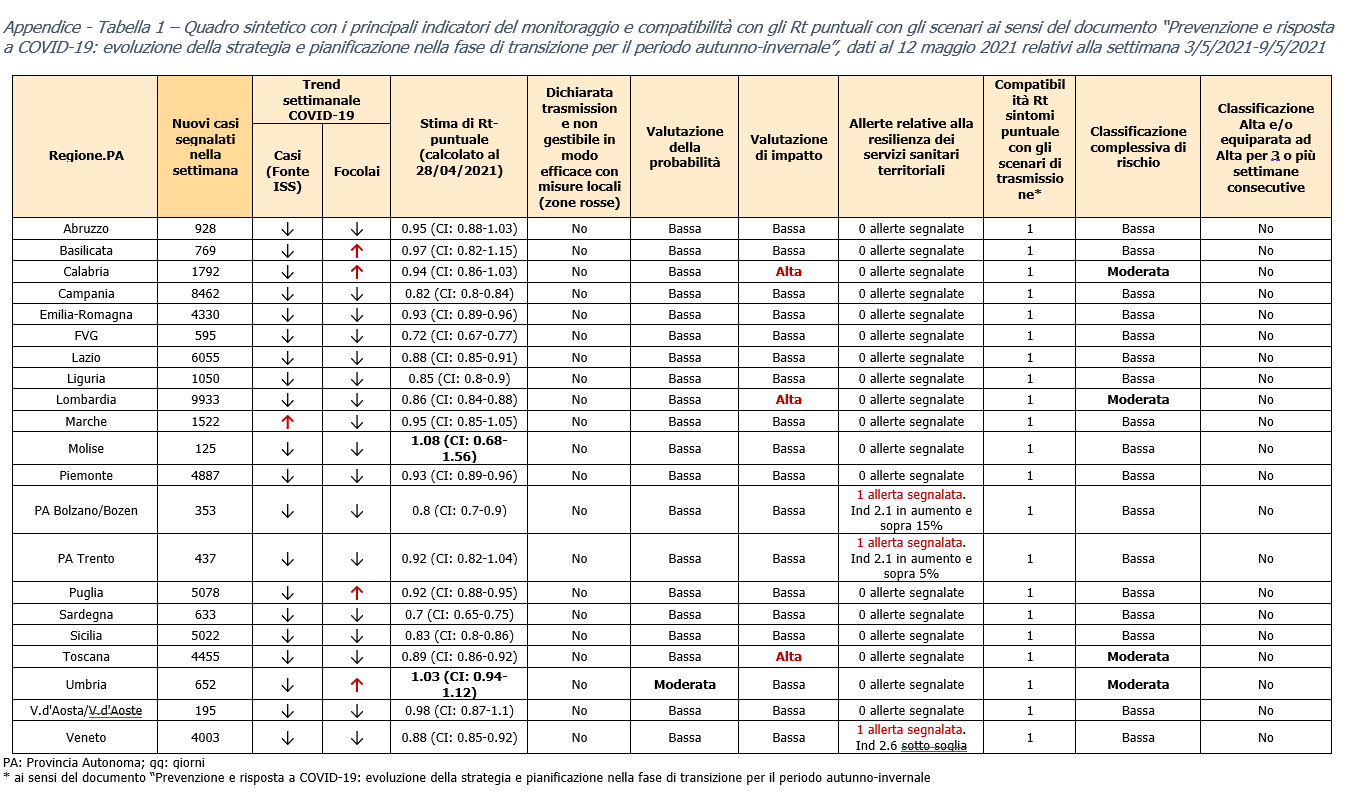 Headline della Cabina di Regia (14 maggio 2021)
La pressione sui servizi ospedalieri è in diminuzione, sebbene rimanga ancora oltre la soglia critica in tre Regioni; la stima dell’indice di trasmissibilità Rt medio calcolato sui casi sintomatici, rimane stabile e al di sotto della soglia epidemica. 

Continua la diminuzione dell’incidenza sull’intero territorio nazionale che però resta ancora elevata, e non consente solo una gestione basata sul contenimento ovvero sull’identificazione dei casi e sul tracciamento dei loro contatti.
Headline della Cabina di Regia (14 maggio 2021)
La ormai prevalente circolazione in Italia della variante B.1.1.7 (nota come variante inglese) e la presenza di altre varianti che possono eludere parzialmente la risposta immunitaria, richiede di continuare a mantenere particolare cautela e gradualità nella gestione dell’epidemia.

È ancora necessario, pertanto, ridurre il numero di nuovi casi anche attraverso le misure di mitigazione volte a ridurre la possibilità di aggregazione interpersonale e proseguire la campagna vaccinale per raggiungere rapidamente elevate coperture nella popolazione.
Grazie
Percentuale di soggetti che hanno ricevuto almeno una dose di vaccino per Regione/PA
80+anni
70-79 anni
60-69 anni
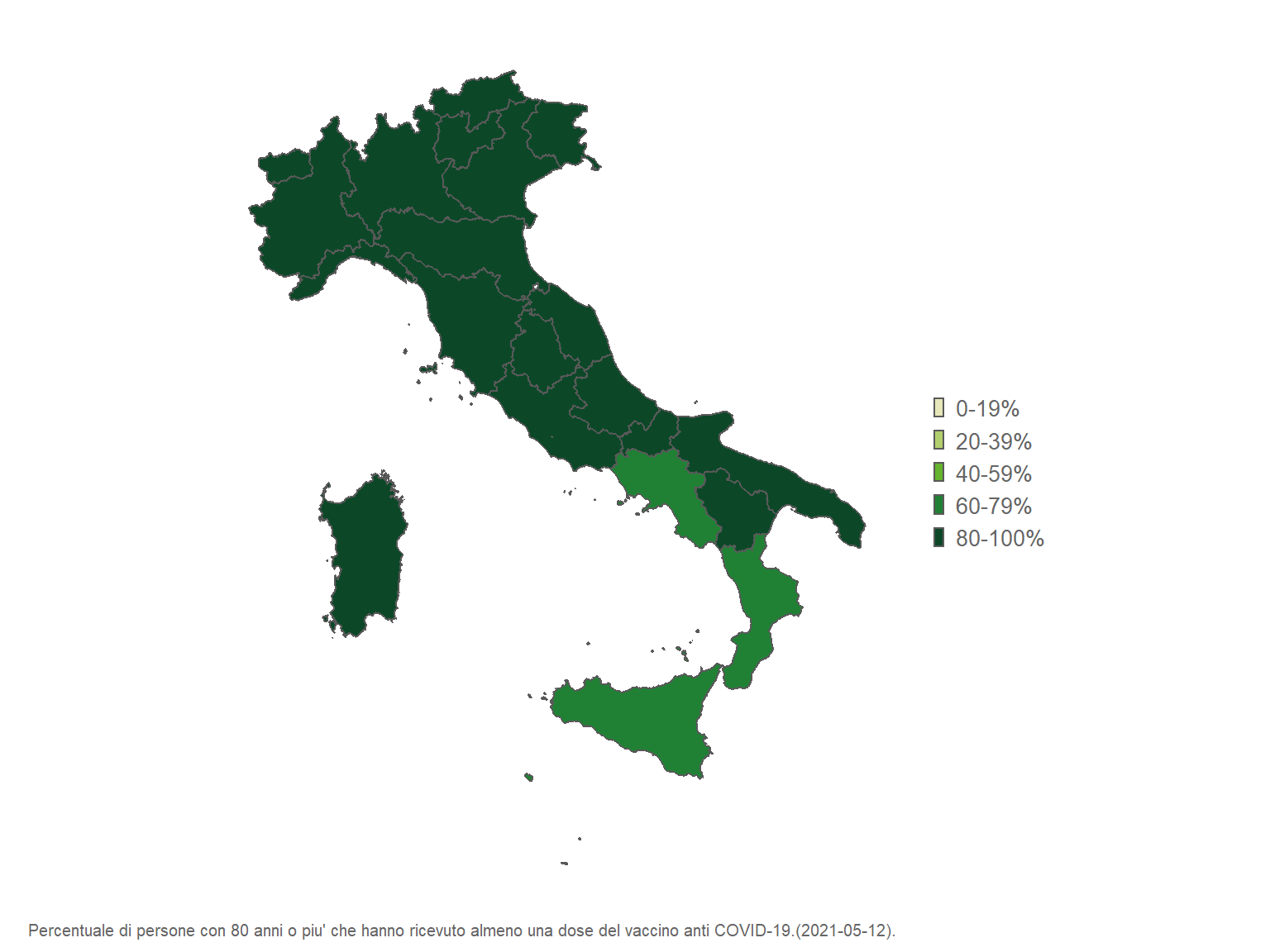 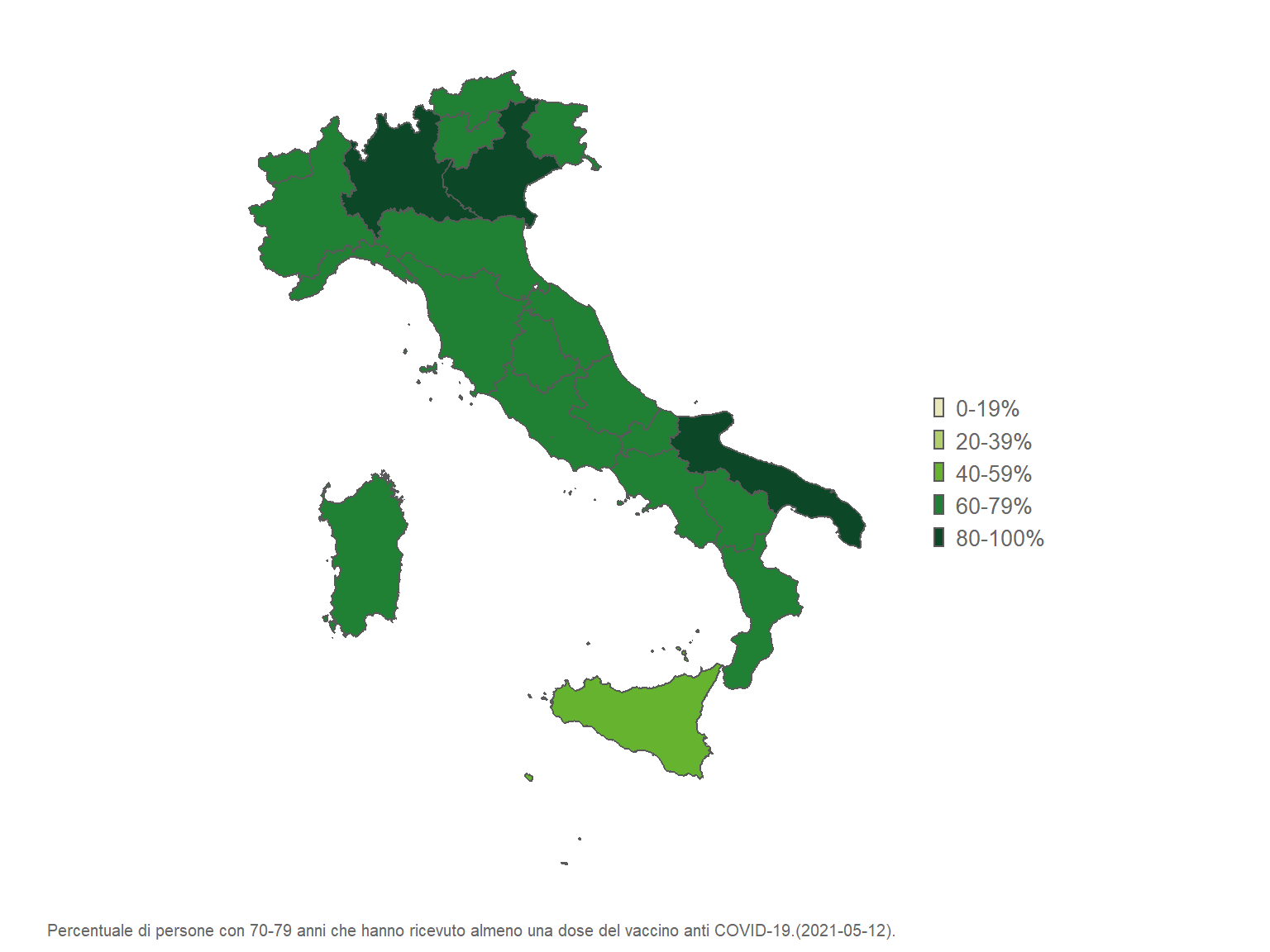 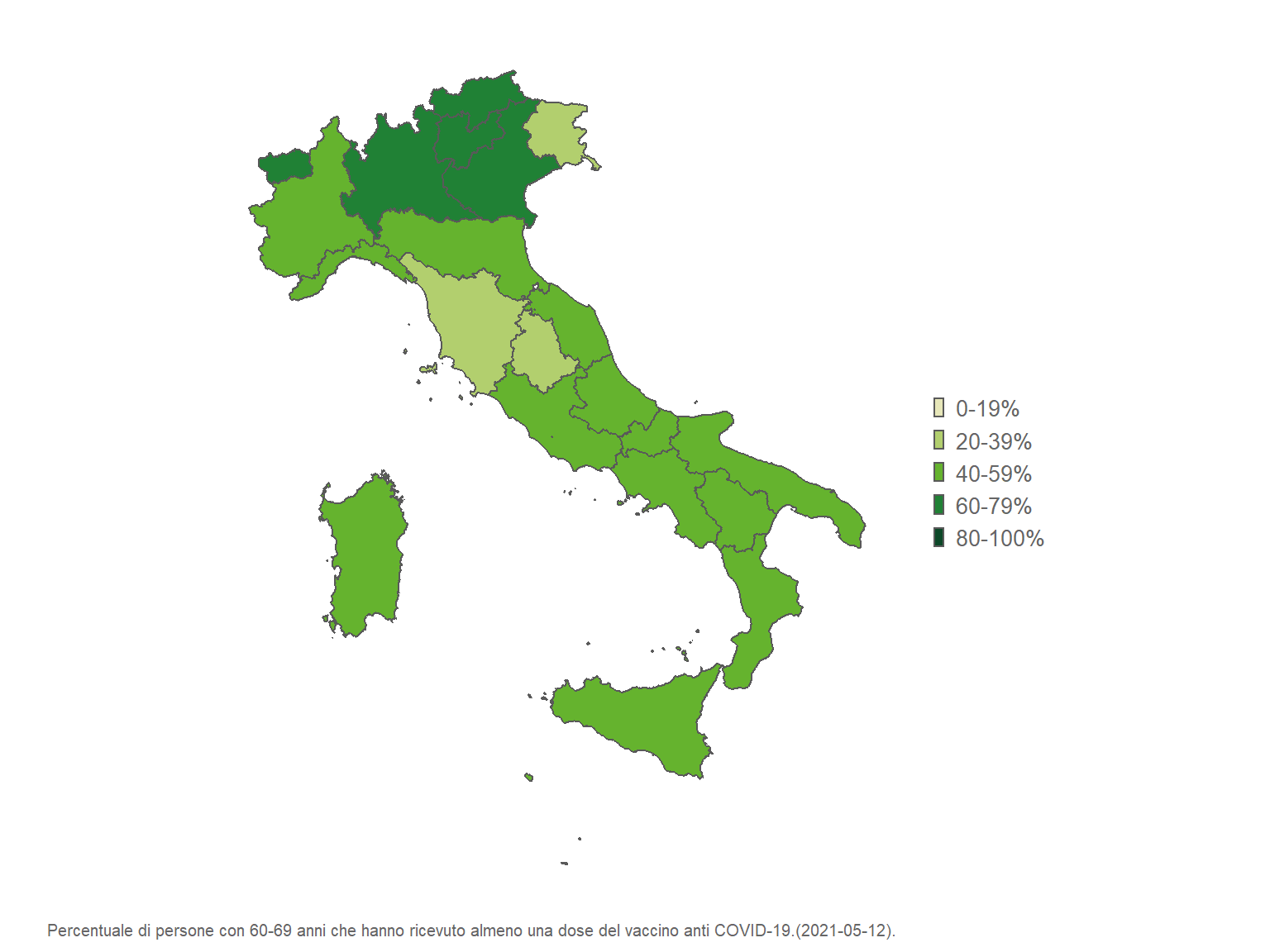 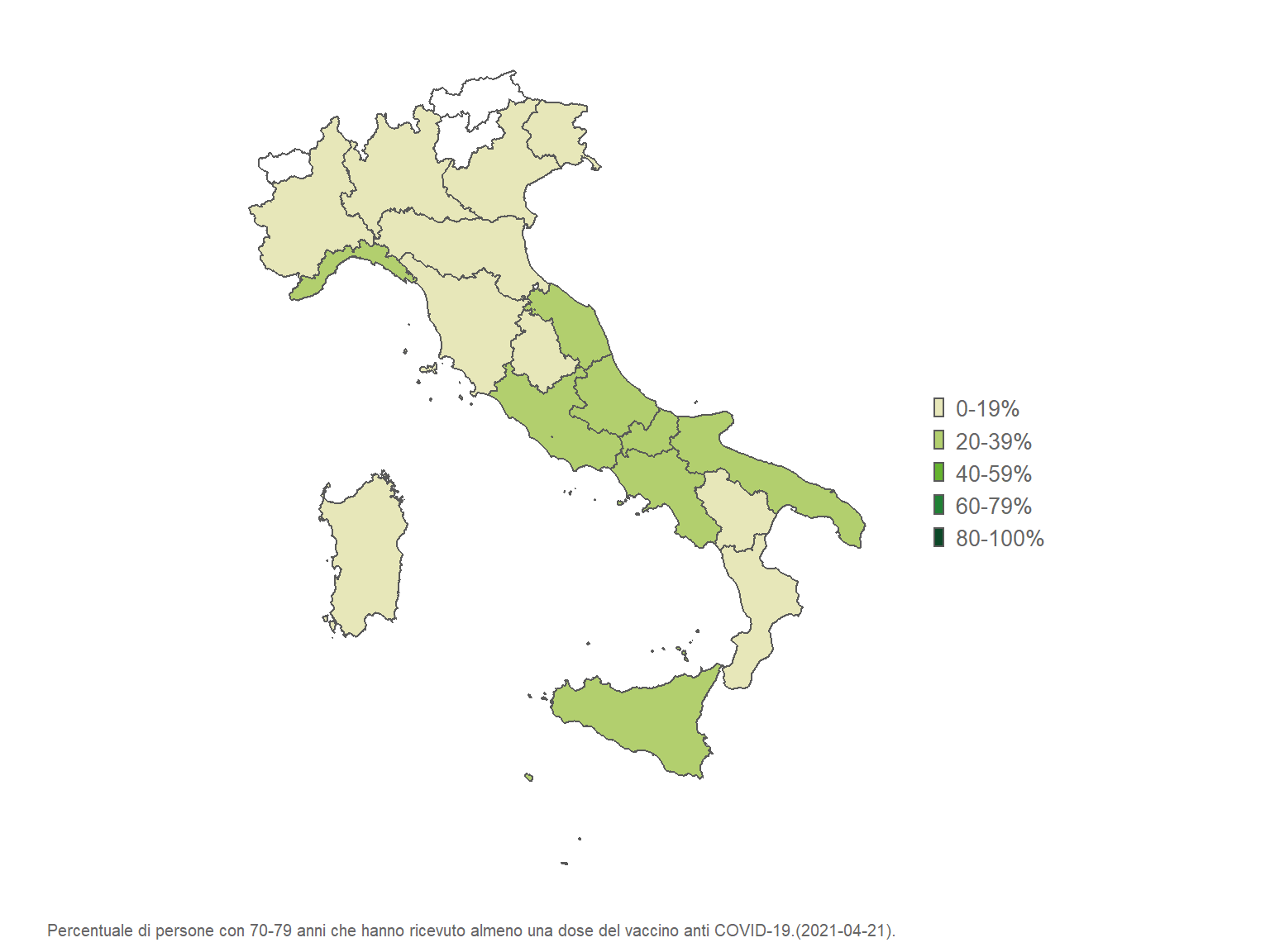 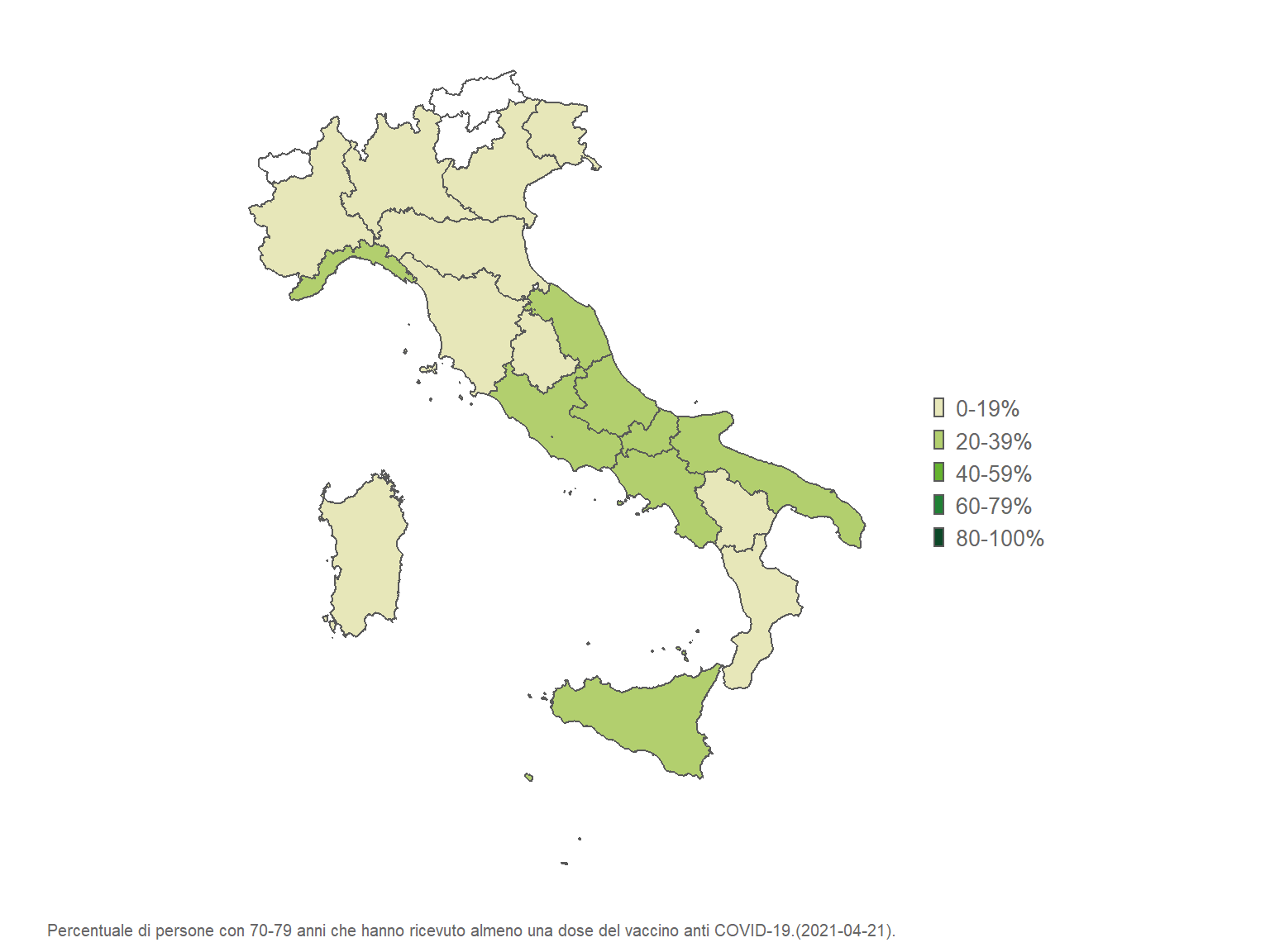 29